20XX
淡雅网页风
版式灵感手册
inspiration manual
汇报人·OfficePLUS
20XX·March 14th
PART 0NE
PART TWO
PART THREE
PART FOUR
AND MORE
纯文字排版案例参考
单图文版式灵感
多图文版式灵感参考
图表美化灵感参考
手册使用说明
20XX·March 14th
PART ONE
纯文字排版案例参考
01
05
Enter the English
translation in two lines
20XX·March 14th
单段文字居中排版参考
本页面适用于「一段话」或「同一主题」的内容排版，使用者可凝练出一个核心观点作为标题，再将解释性内容输入在本文本框内，语言应当精炼简洁，有概括性。
01
PART ONE
05
为了使主题文字突出，主题与内容的字体格式应当具有高对比性，建议主题字体设置为：30pt, 加粗；内容字体设置为：15pt, 行距 1.2~1.5
20XX·March 14th
单段文字左对齐排版参考
本页面适用于「一段话」或「同一主题」的内容排版，使用者可凝练出一个核心观点作为标题，再将解释性内容输入在本文本框内，语言应当精炼简洁，有概括性。
01
PART ONE
05
为了使主题文字突出，主题与内容的字体格式应当具有高对比性，建议主题字体设置为：30pt, 加粗；内容字体设置为：15pt, 行距 1.2~1.5
inspiration
20XX·March 14th
两段文字居中排版参考
本页面适用于「两段话·同主题」的内容排版，使用者可凝练出一个核心观点作为主标题，再将每段话凝练出一个核心观点。
然后，使用者可以把解释性内容输入在本文本框内，语言应当精炼简洁，有概括性。
本页面适用于「两段话·同主题」的内容排版，使用者可凝练出一个核心观点作为主标题，再将每段话凝练出一个核心观点。
然后，使用者可以把解释性内容输入在本文本框内，语言应当精炼简洁，有概括性。
01
PART ONE
05
内容核心观点1
内容核心观点2
Core Viewpoint
Core Viewpoint
20XX·March 14th
两段文字居中排版参考
本页面适用于「两段话·同主题」的内容排版，使用者可凝练出一个核心观点作为主标题，再将每段话可凝练出一个核心观点。
然后，使用者可以把解释性内容输入在本文本框内，语言应当精炼简洁，有概括性。
本页面适用于「两段话·同主题」的内容排版，使用者可凝练出一个核心观点作为主标题，再将每段话可凝练出一个核心观点。
然后，使用者可以把解释性内容输入在本文本框内，语言应当精炼简洁，有概括性。
01
05
内容核心观点1
内容核心观点2
20XX·March 14th
三段文字居中排版参考
本页面适用于「三段内容」形式的内容排版，使用者可凝练出一个核心观点作为主标题。
然后，使用者可以把解释性内容输入在本文本框内，语言应当精炼简洁，有概括性。
本页面适用于「三段内容」形式的内容排版，使用者可凝练出一个核心观点作为主标题。
然后，使用者可以把解释性内容输入在本文本框内，语言应当精炼简洁，有概括性。
本页面适用于「三段内容」形式的内容排版，使用者可凝练出一个核心观点作为主标题。
然后，使用者可以把解释性内容输入在本文本框内，语言应当精炼简洁，有概括性。
内容核心观点1
内容核心观点2
内容核心观点3
Core Viewpoint
Core Viewpoint
Core Viewpoint
20XX·March 14th
四段文字居中排版参考
Core Viewpoint
Core Viewpoint
Core Viewpoint
Core Viewpoint
内容核心
观点2
内容核心
观点3
内容核心
观点4
内容核心
观点1
本页面适用于「四段内容」形式的内容排版，语言应当精炼简洁，有概括性。
本页面适用于「四段内容」形式的内容排版，语言应当精炼简洁，有概括性。
本页面适用于「四段内容」形式的内容排版，语言应当精炼简洁，有概括性。
本页面适用于「四段内容」形式的内容排版，语言应当精炼简洁，有概括性。
PART TWO
单图文版式灵感
02
05
Enter the English
translation in two lines
20XX·March 14th
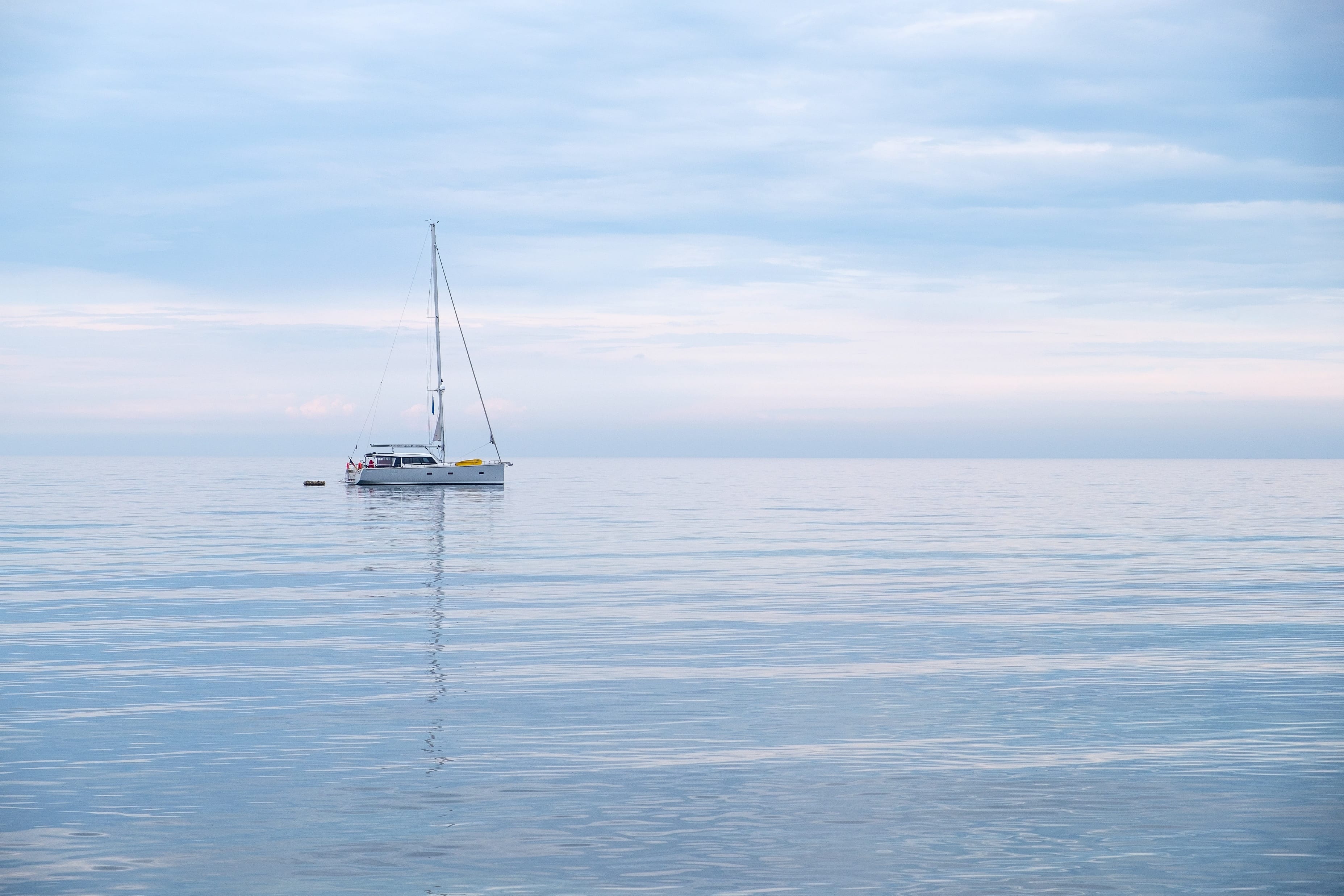 大图展示排版参考
本页面对图片有一定要求，需要满足「图片有留白且主体明确」，将图片铺满画布，使得主体放置在画面偏右即可。然后在文本框中输入描述性的文字，语言应精炼，有概括性。
02
05
Keywords
20XX·March 14th
www.officeplus.cn
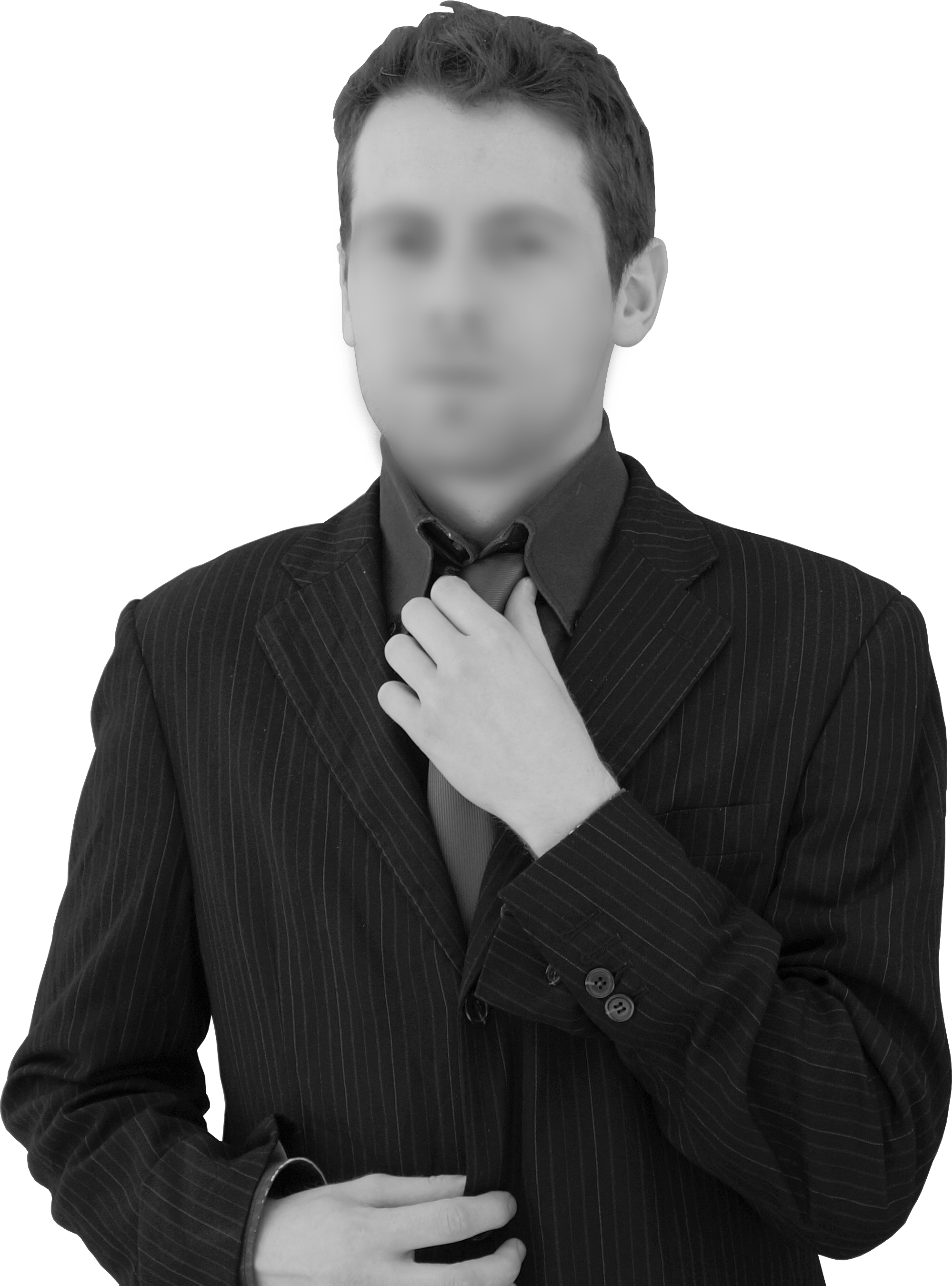 主体明确型图文排版
本页面可作为人物或产品介绍页，将人物/产品主体抠出，放置在画面偏右即可。然后在文本框中输入描述性的文字，语言应精炼，有概括性。
02
05
Keywords
20XX·March 14th
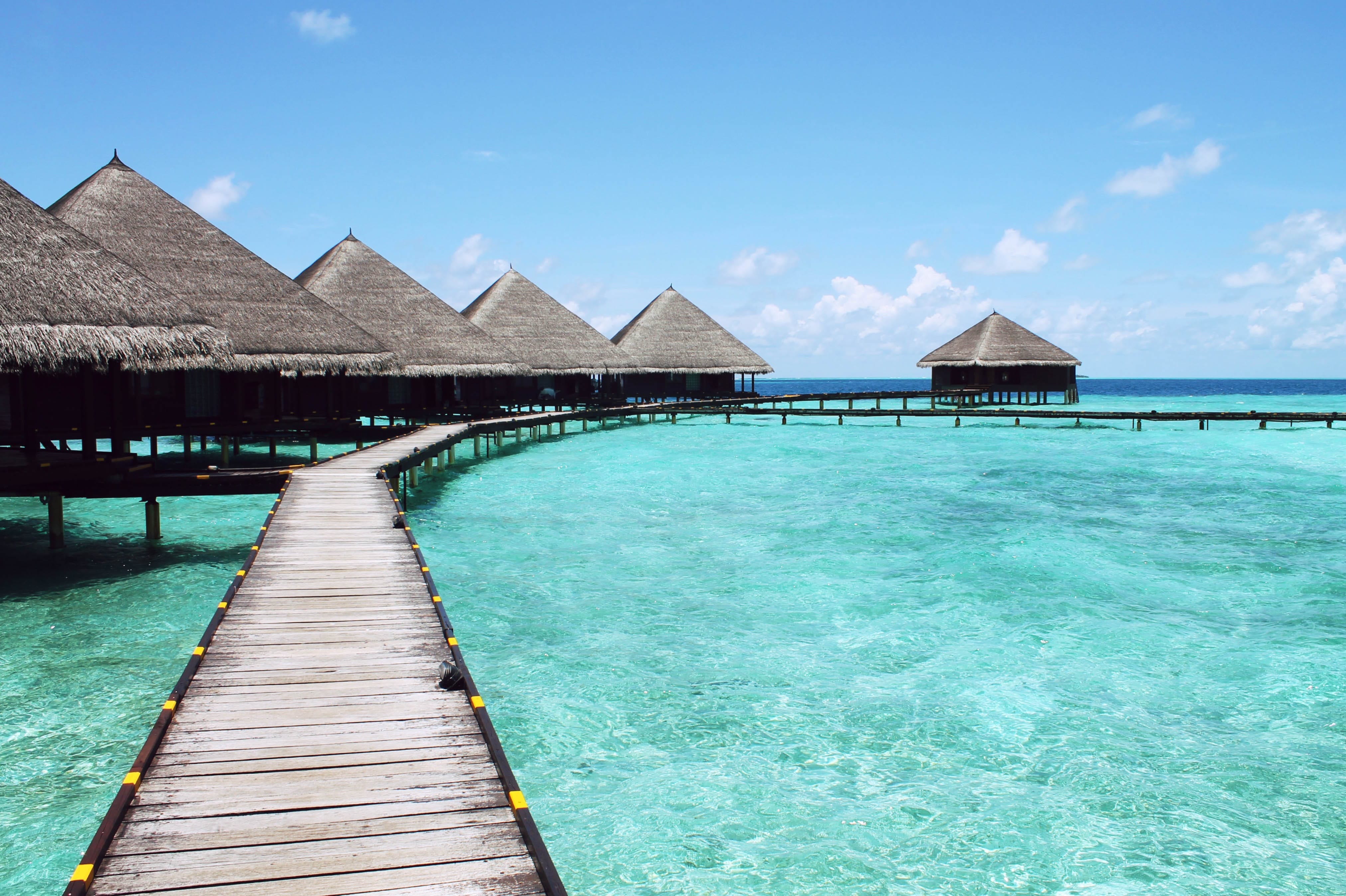 Enter the English of the title here
小图展示型排版参考
图片介绍关键词
本页面可展示单图，将图片放置于画面左侧，图片边缘放置装饰性文字做点缀，然后在文本框中输入描述性的文字，语言应精炼，有概括性。
Keywords1
Keywords2
20XX·March 14th
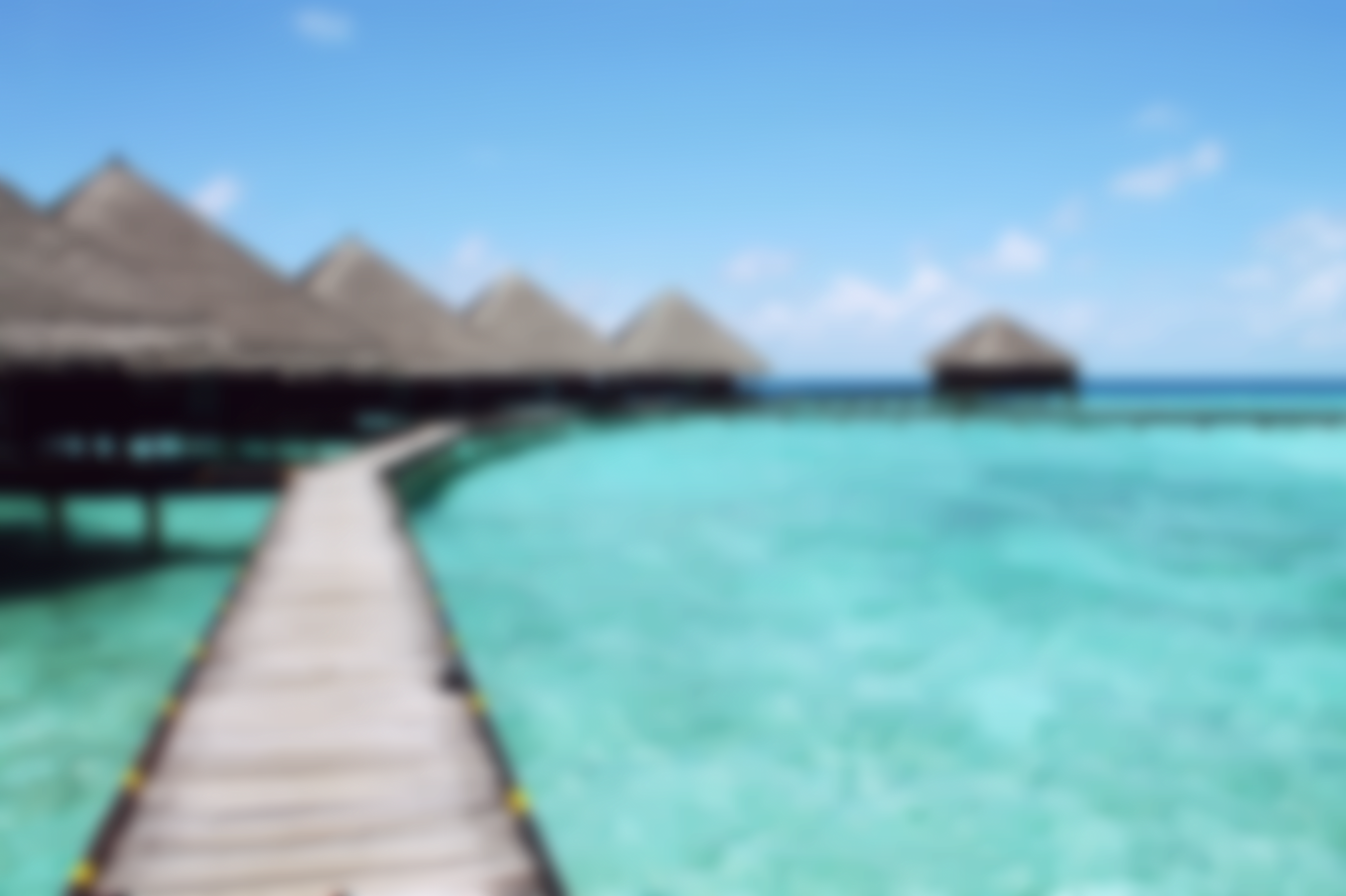 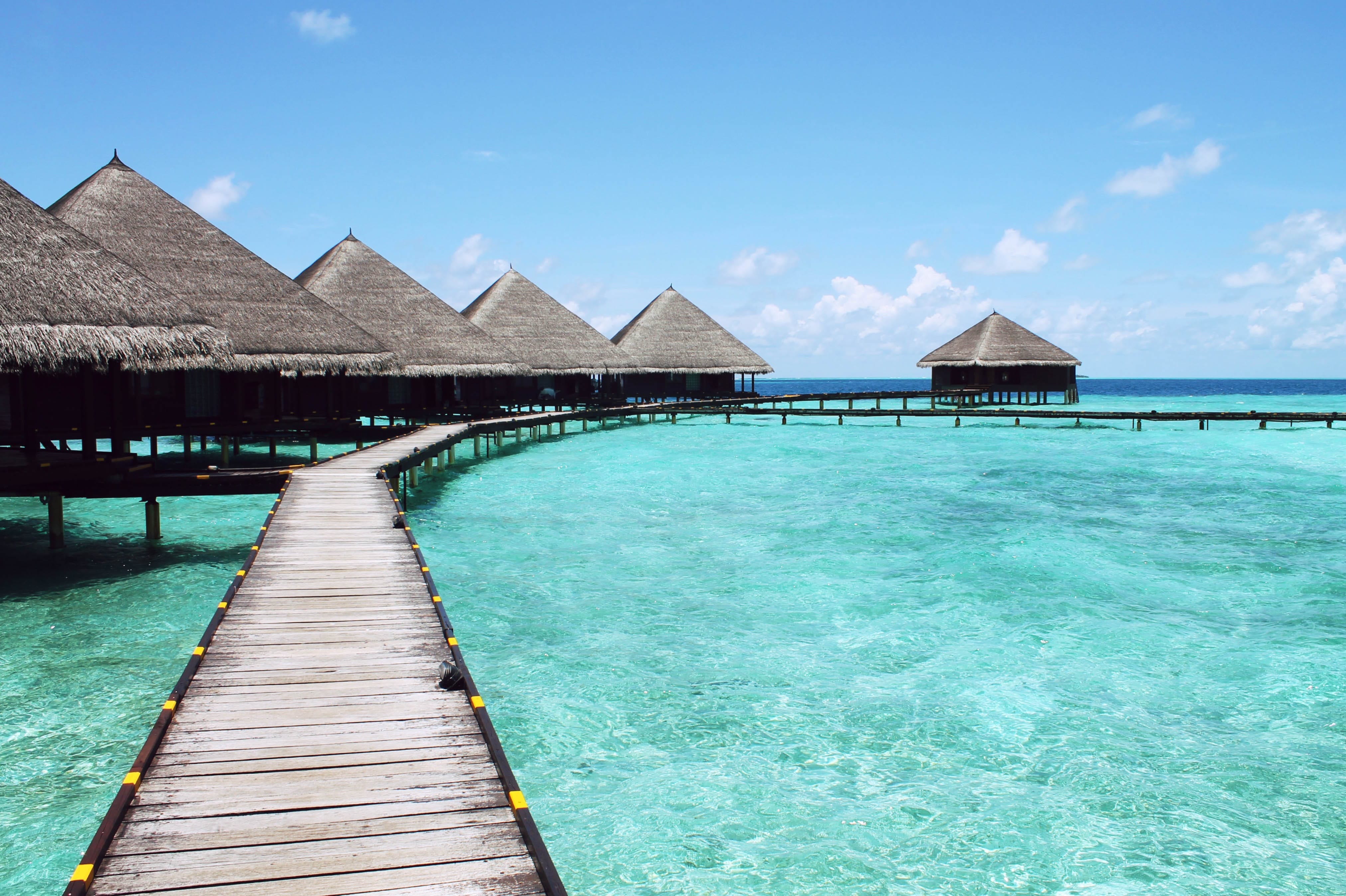 Enter the English of the title here
小图展示型排版参考
本页面可展示单图，将图片放置于画面右侧，图片边缘放置装饰性文字做点缀，然后在文本框中输入描述性的文字，语言应精炼，有概括性。
Keywords1
Keywords2
此处可输入图片描述关键词
Enter the English translation
20XX·March 14th
www.officeplus.cn
小图展示型排版参考
Enter the English of the title here
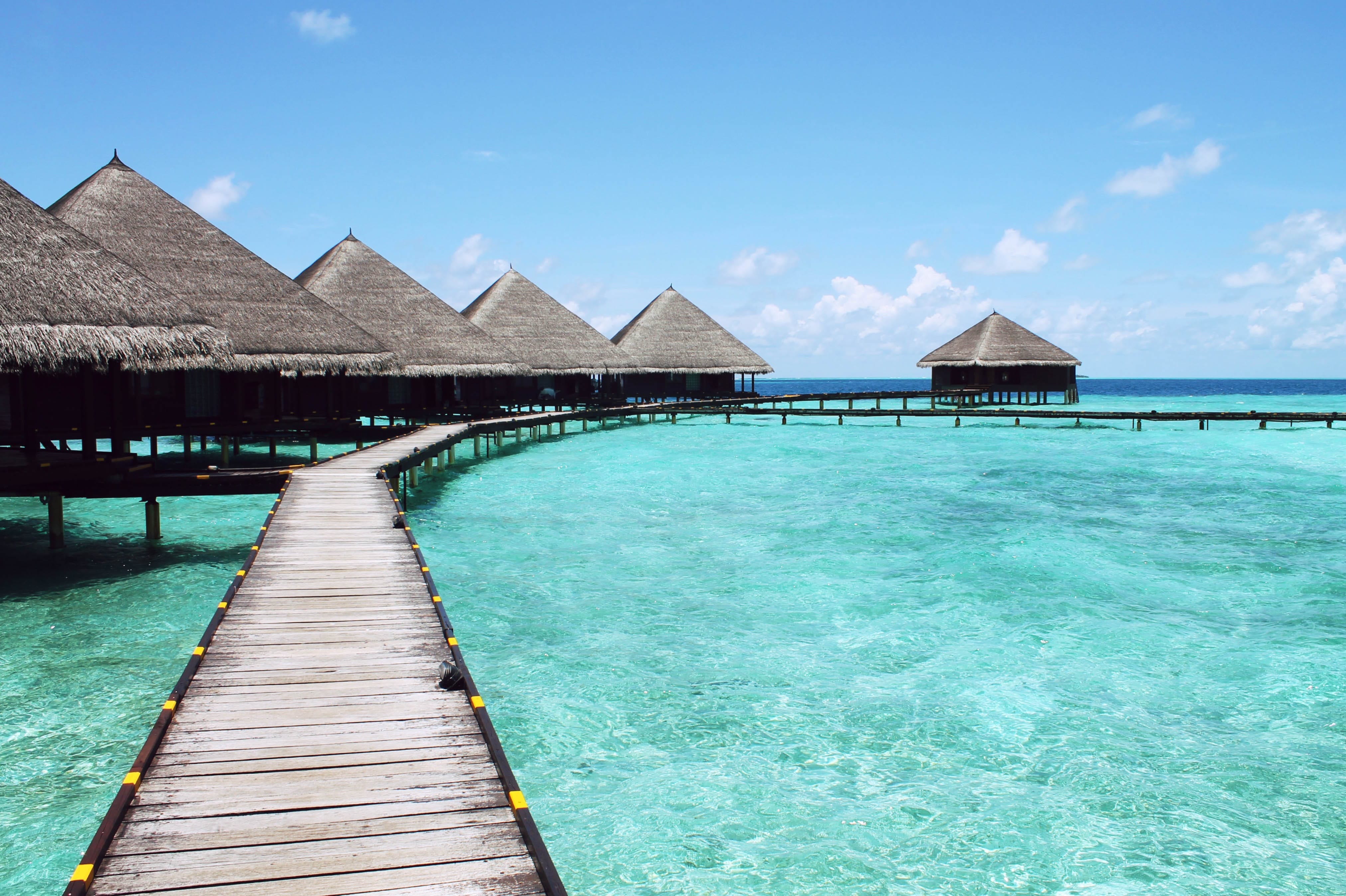 本页面可展示单图，将图片放置于画面左侧，图片边缘放置装饰性文字做点缀，然后在文本框中输入描述性的文字，语言应精炼，有概括性
02
PART two
05
Keywords1
Keywords2
20XX·March 14th
PART three
多图文版式灵感
03
05
Enter the English
translation in two lines
20XX·March 14th
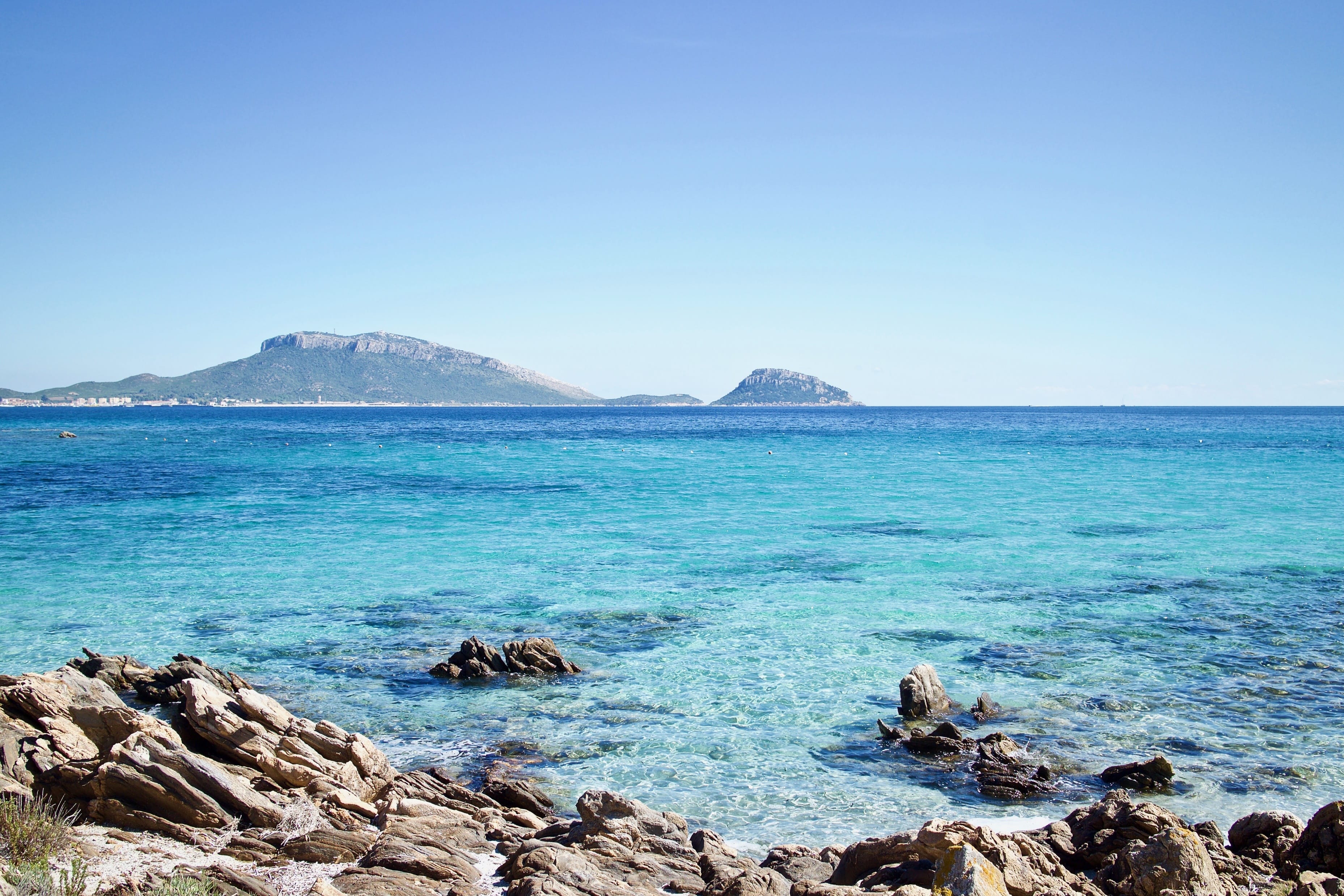 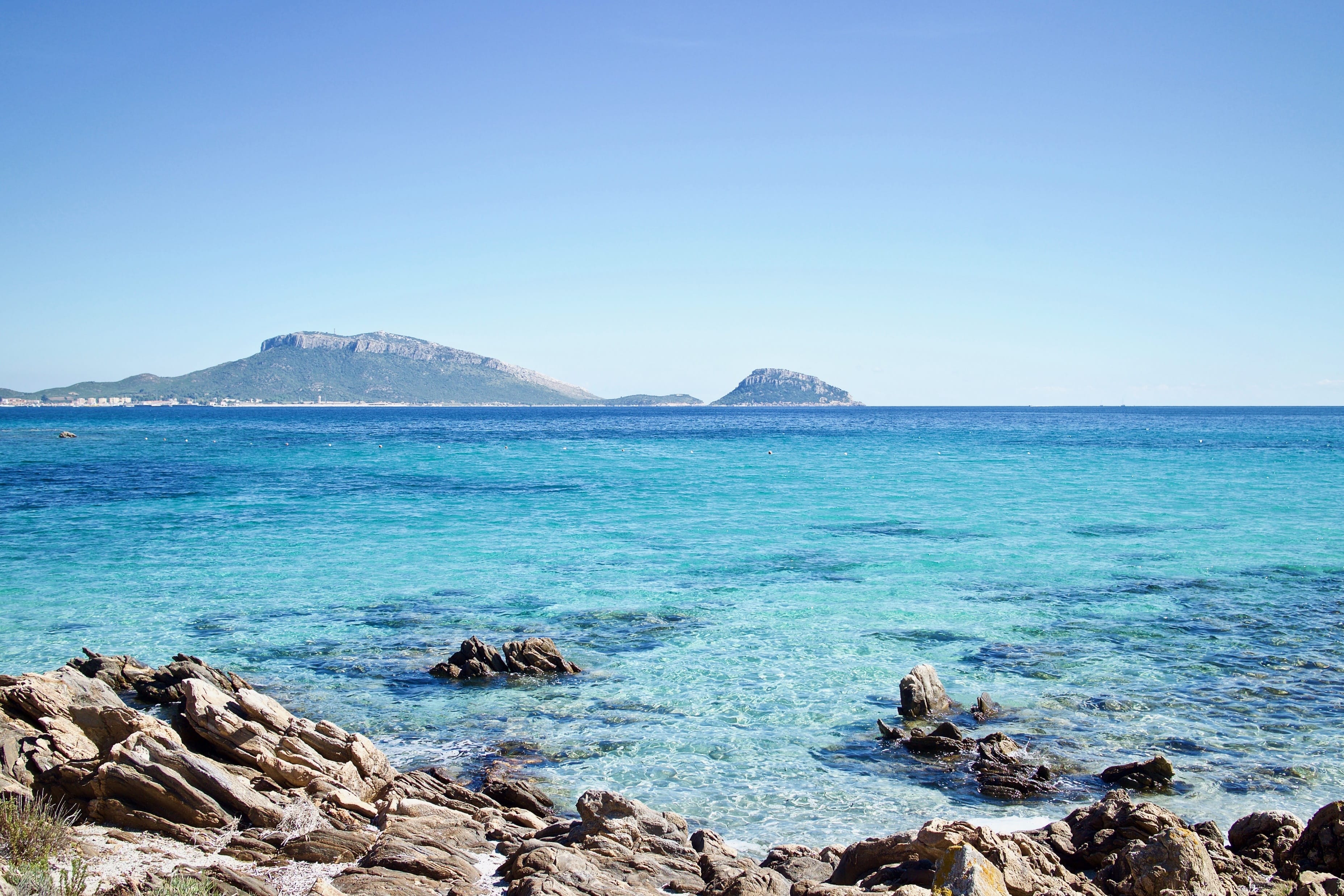 输入
图片介绍关键词
输入
图片介绍
关键词
03
PART three
05
双图单文版式参考
本页面适合展示两张相同主题的图片，一张竖构图，一张横构图，图片边缘放置装饰性文字做点缀，然后在文本框中输入描述性的文字，语言应精炼，有概括性
20XX·March 14th
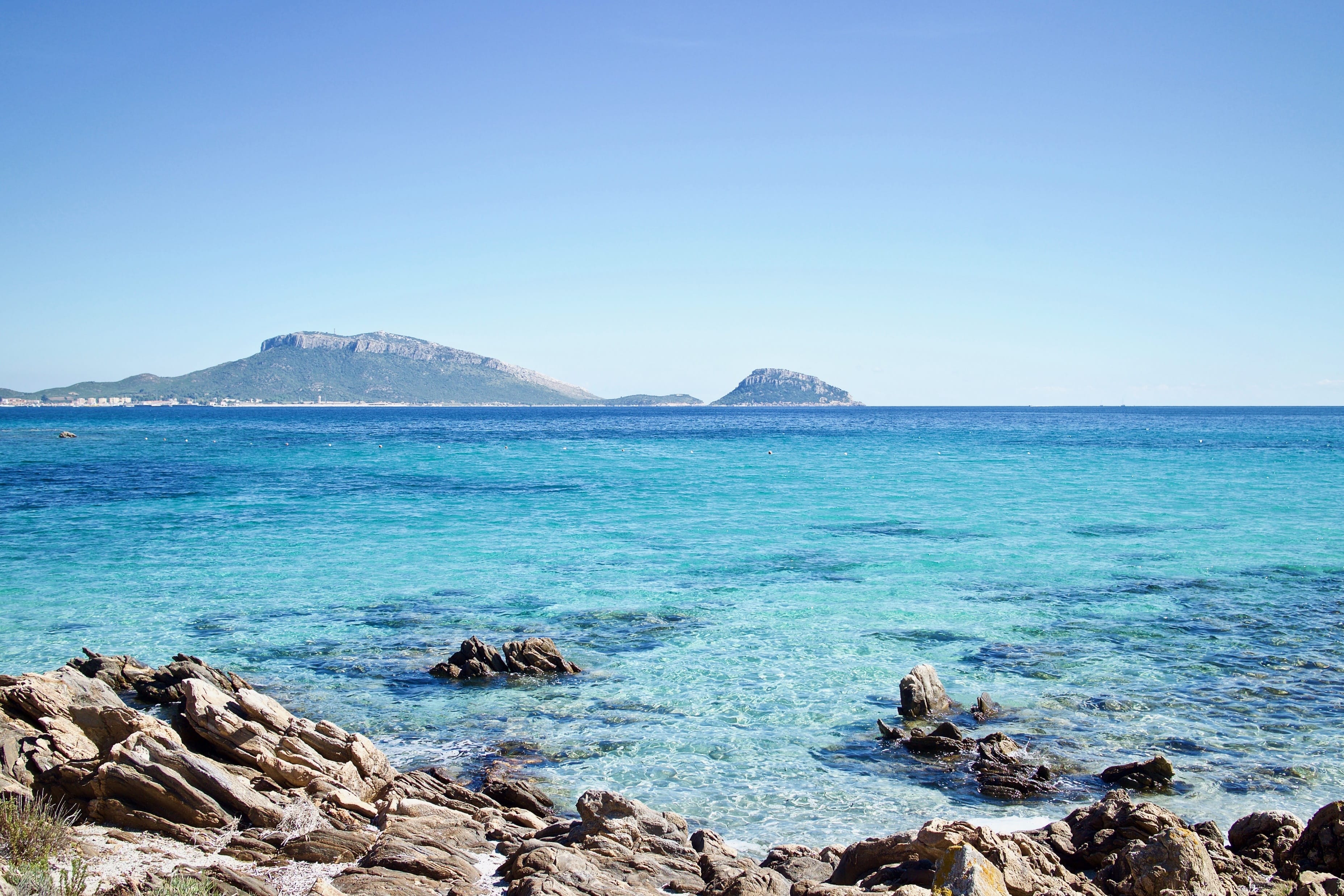 输入
图片介绍
关键词
Enter the English of the title here
双图单文版式参考
本页面适合展示两张相同主题的图片，一张为横构图(大)，一张竖构图(小)，然后在文本框中输入描述性的文字，语言应精炼，有概括性
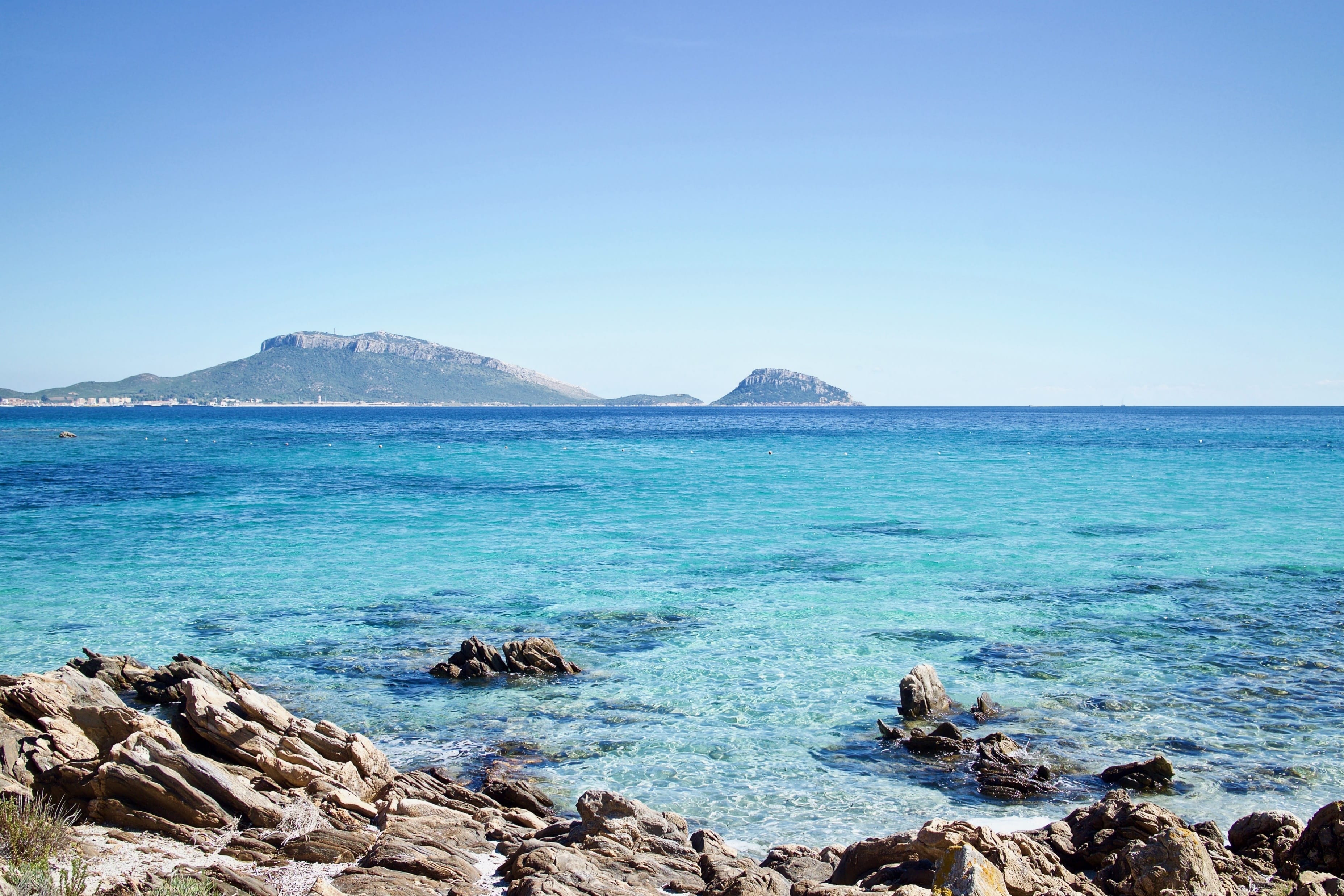 输入
图片介绍关键词
20XX·March 14th
双图文版式参考
Enter the English of the title here
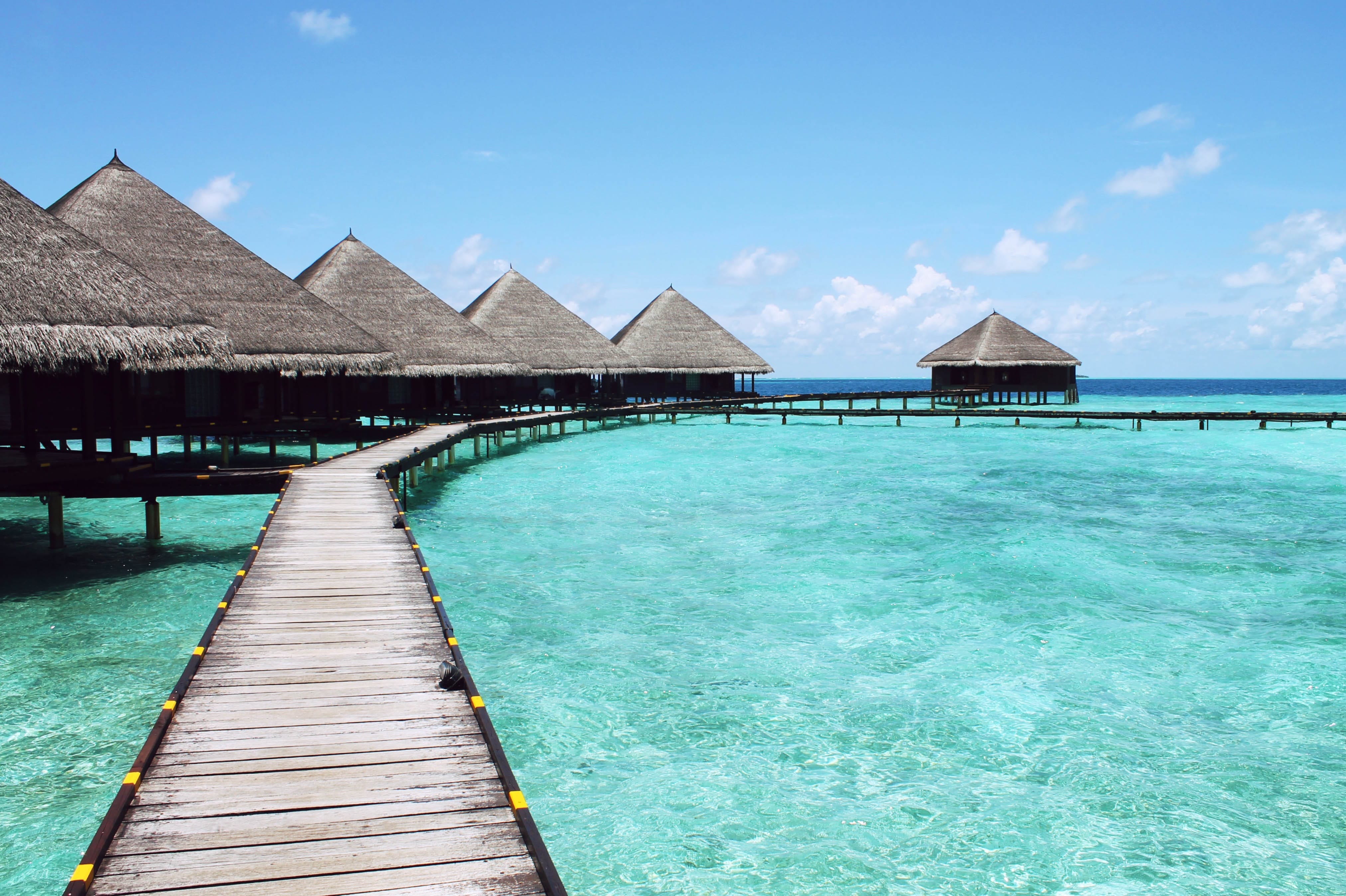 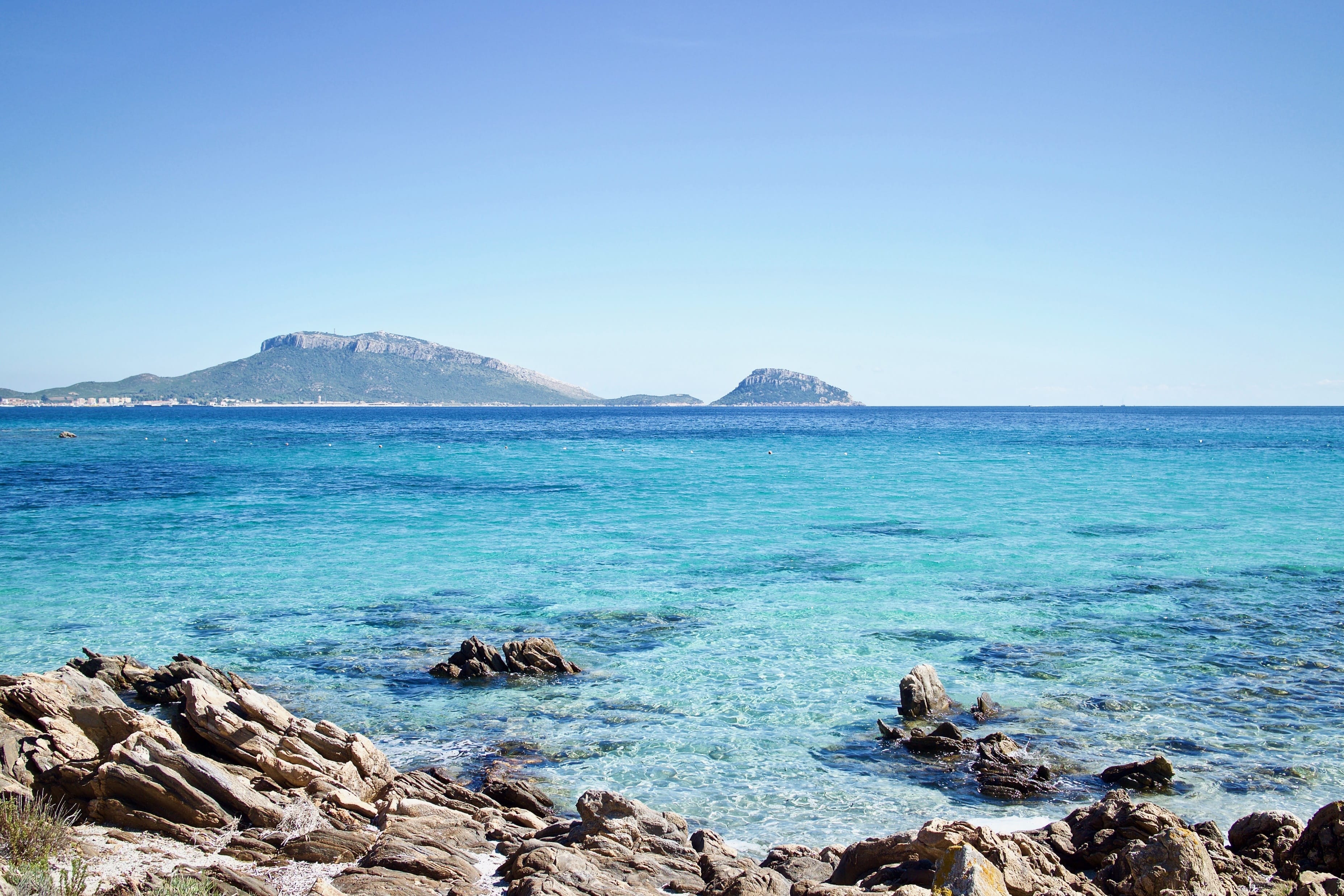 03
PART three
05
此处可输入图片描述关键词
Enter the English translation
此处可输入图片描述关键词
Enter the English translation
20XX·March 14th
双图文
版式参考
输入图片描述关键词
输入图片描述关键词
Enter the English translation
Enter the English translation
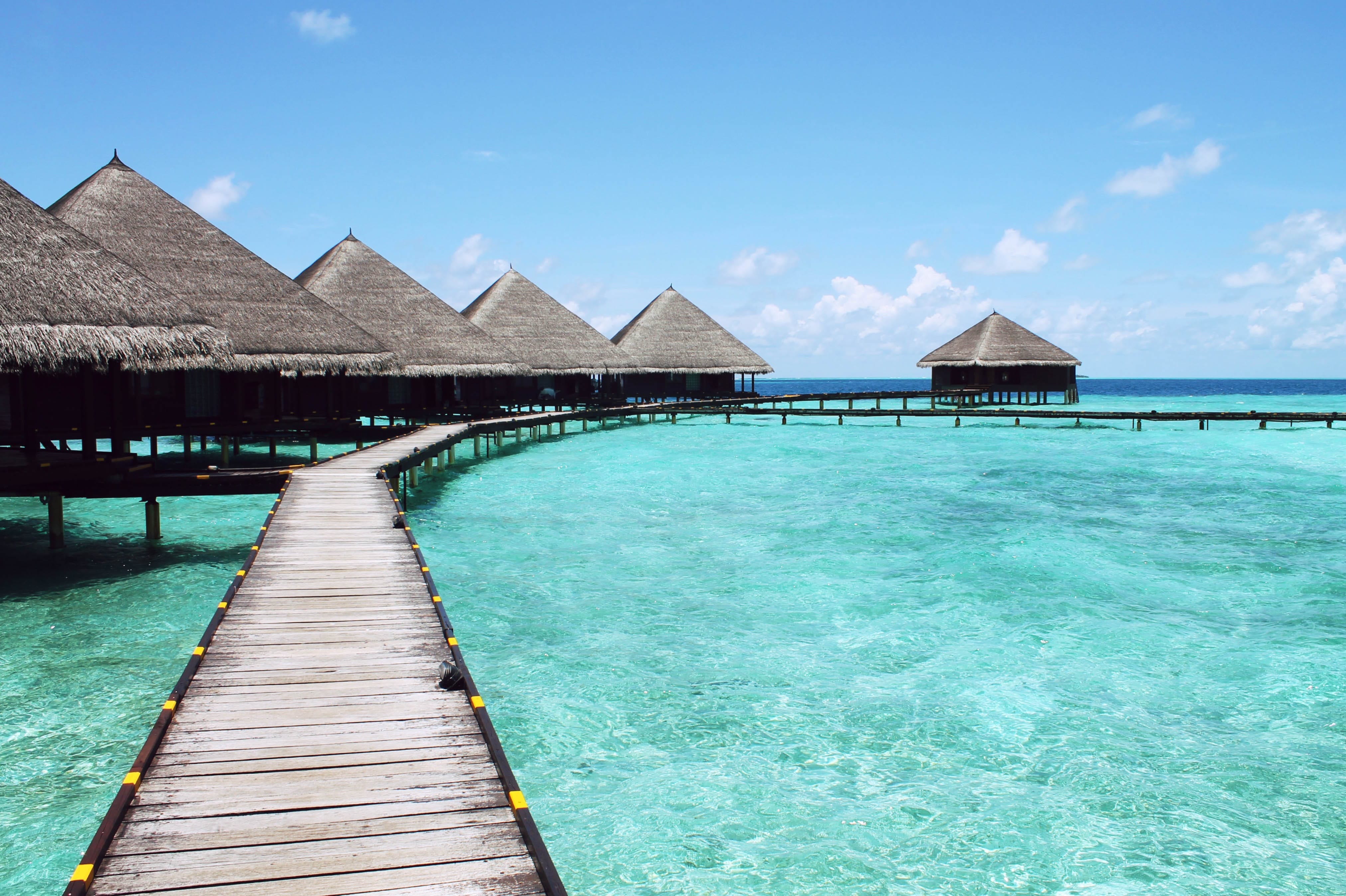 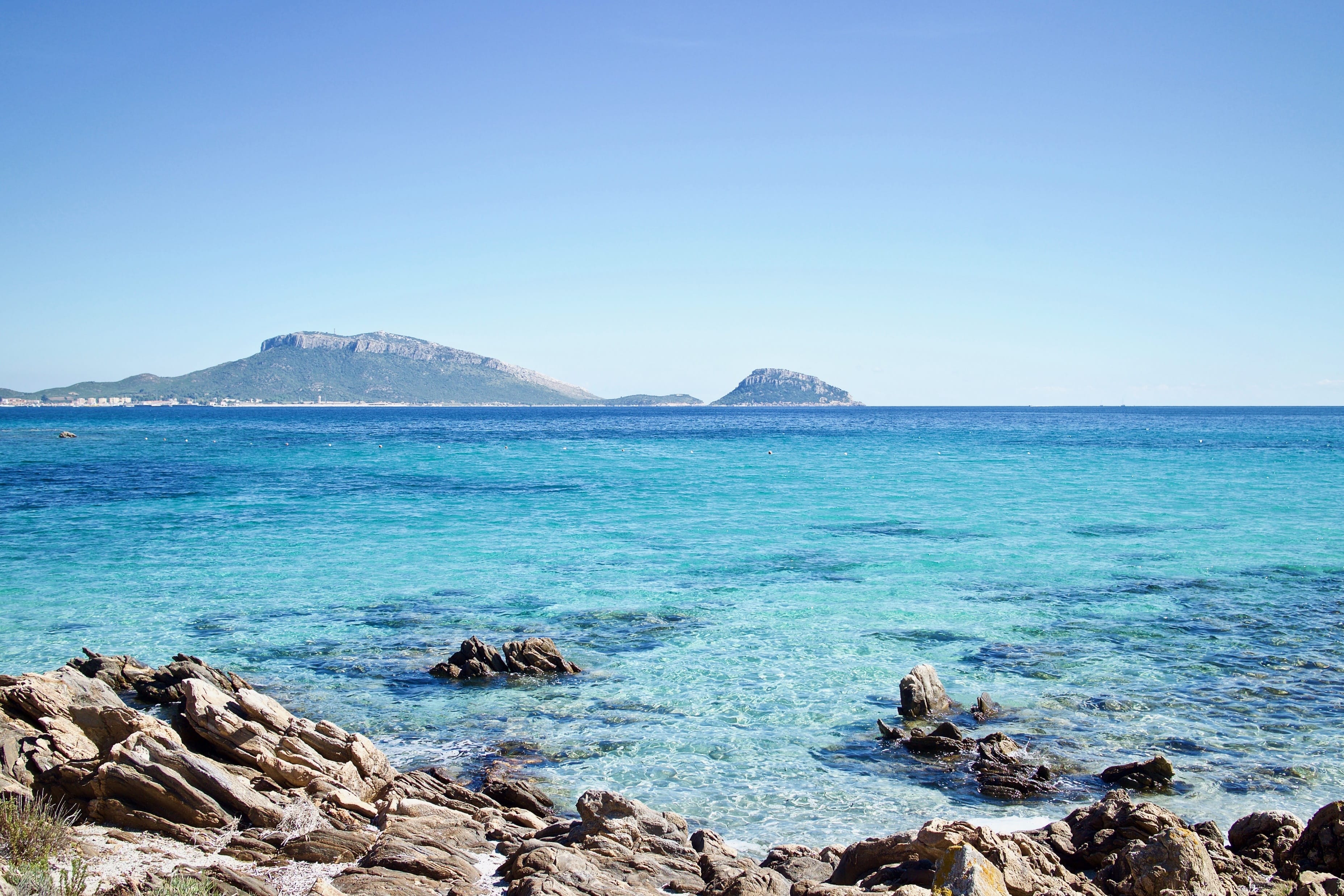 Enter the English of the title here
03
05
20XX·March 14th
双图文
版式参考
输入图片描述关键词
输入图片描述关键词
Enter the English translation
Enter the English translation
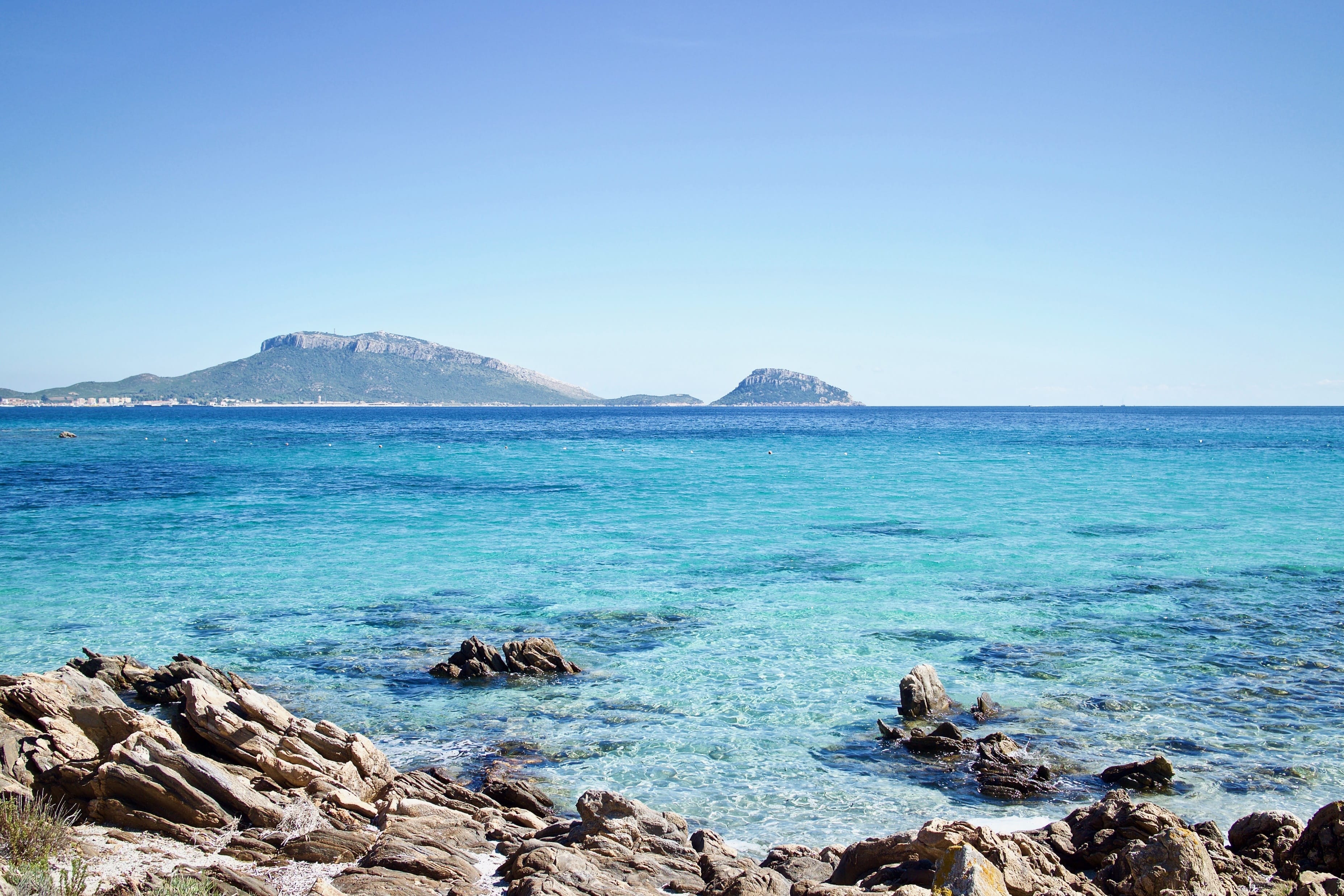 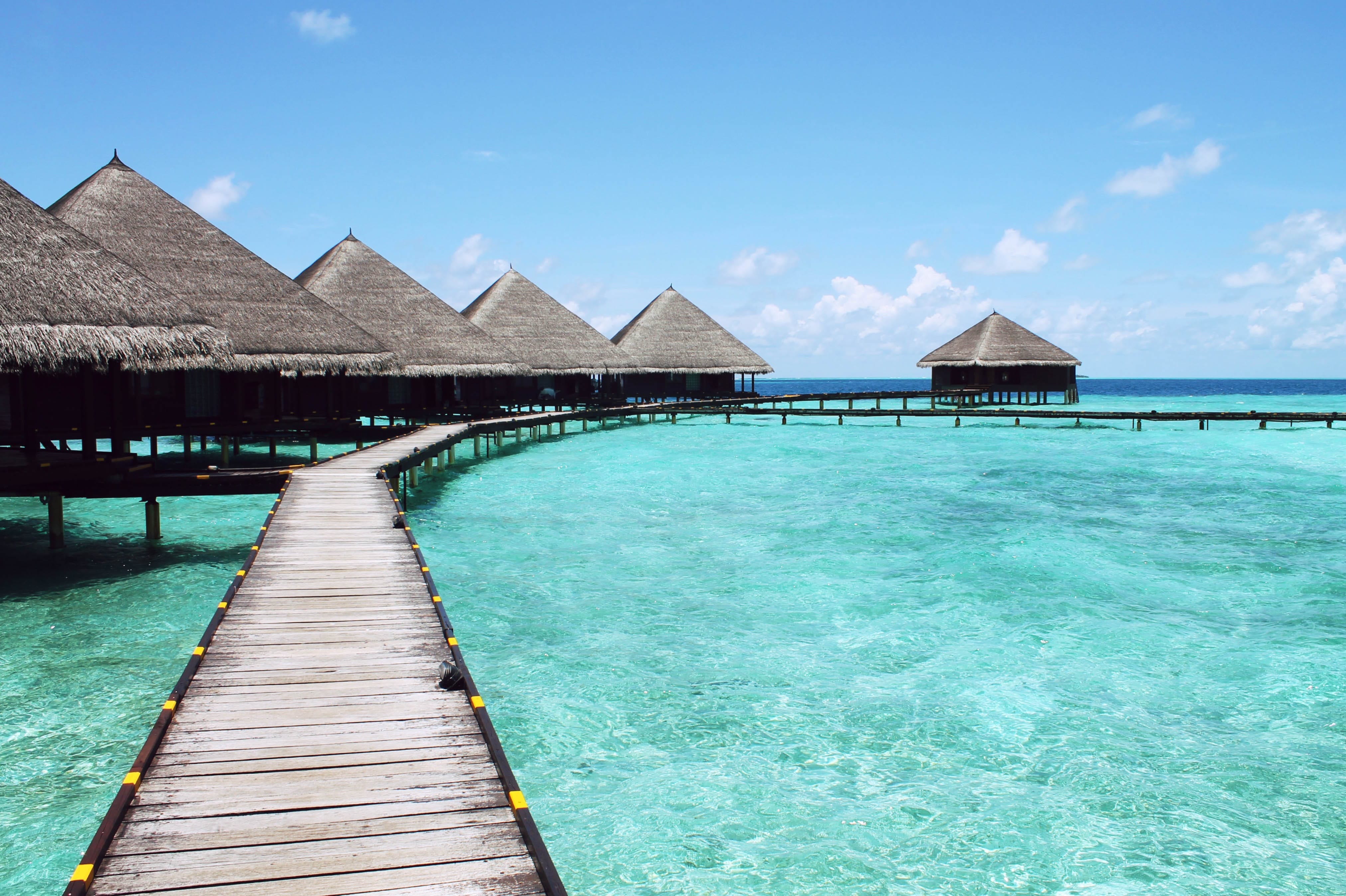 Enter the English of the title here
03
05
此处可输入对图片内容的描述性文字，语言应精炼，有概括性
此处可输入对图片内容的描述性文字，语言应精炼，有概括性
20XX·March 14th
三图文版式参考
Enter the English of the title here
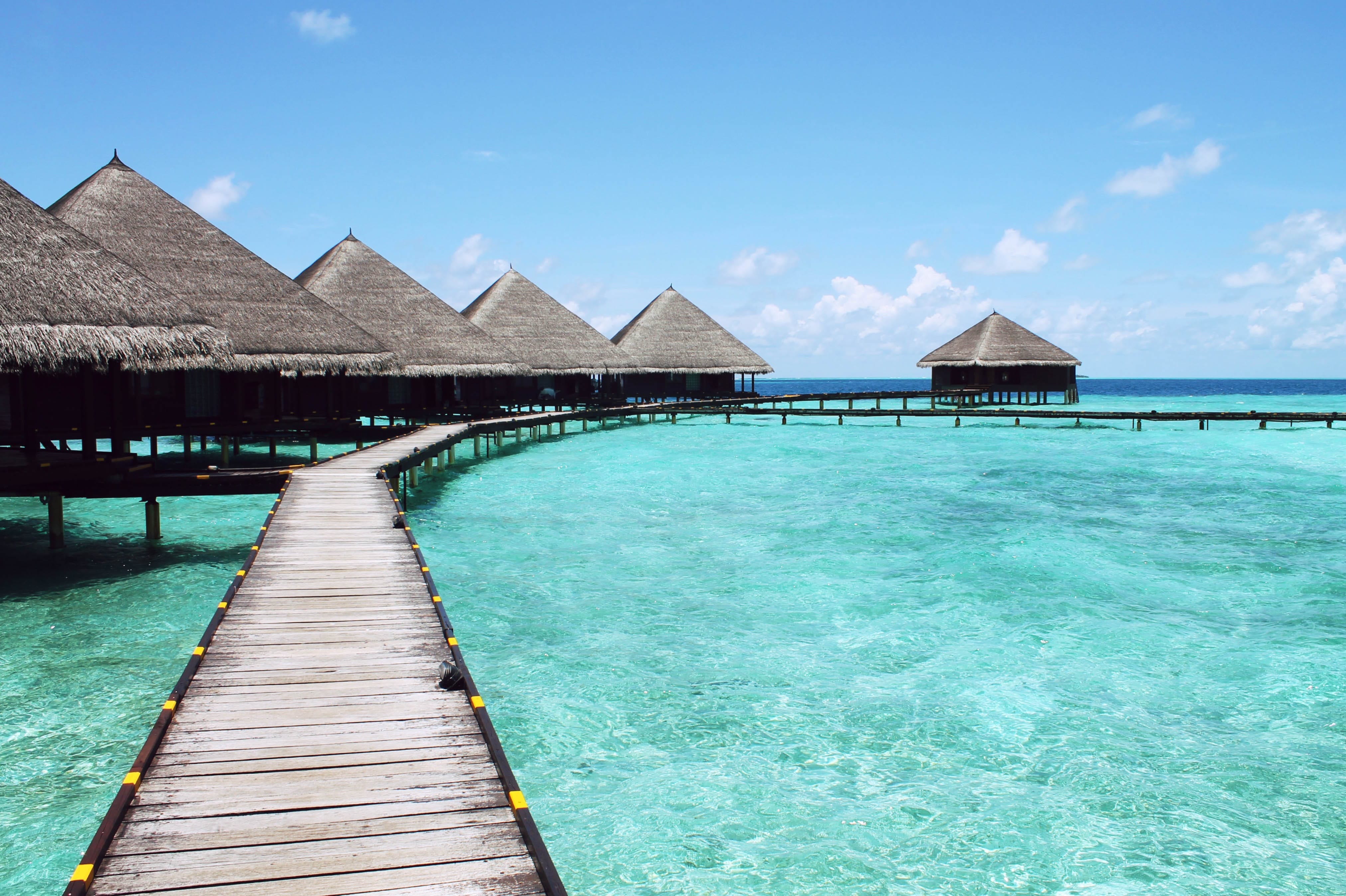 输入图片描述关键词
此处可输入对图片内容的描述性文字，语言应精炼，有概括性。
Keywords1
Keywords2
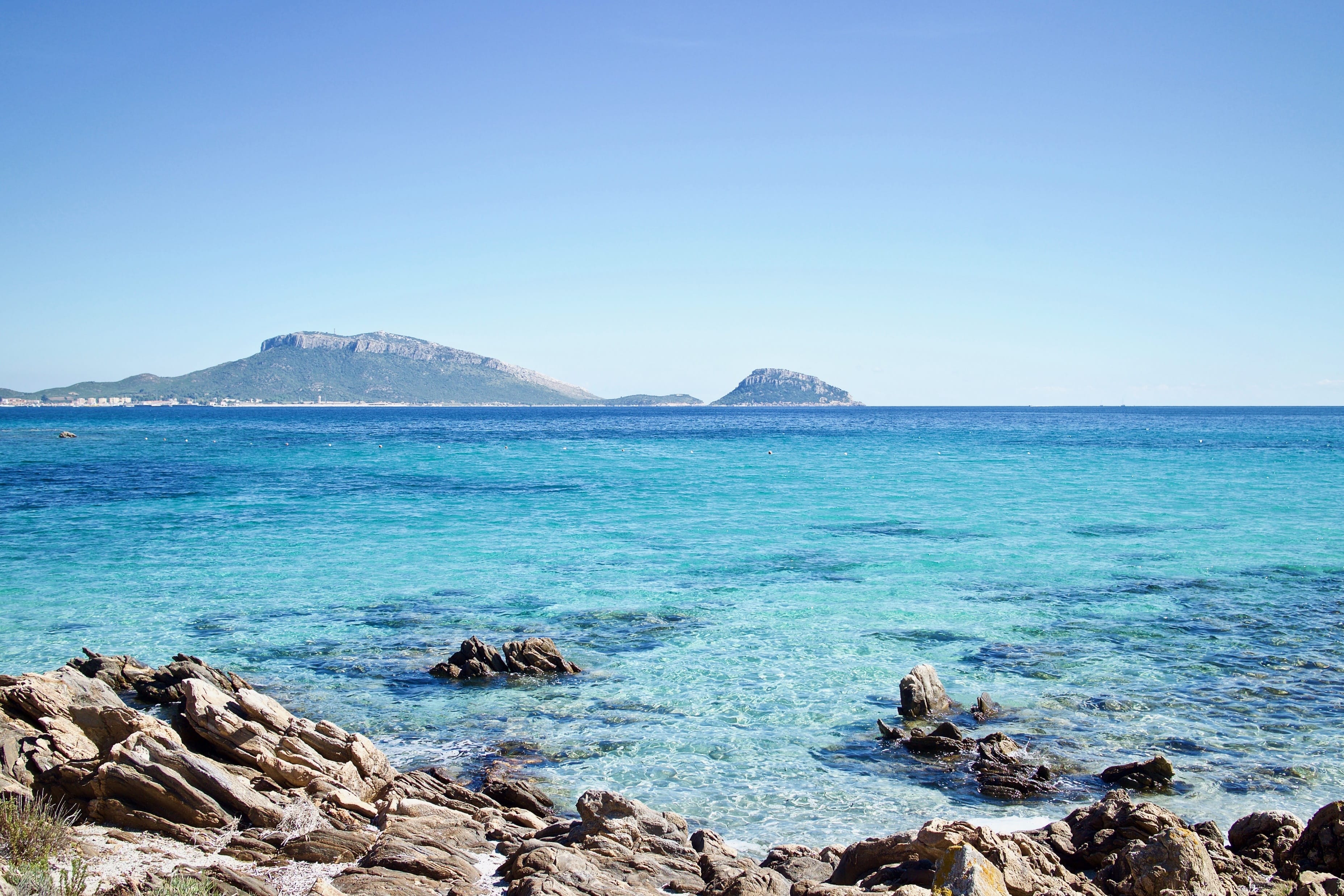 输入图片描述关键词
此处可输入对图片内容的描述性文字，语言应精炼，有概括性。
Keywords1
Keywords2
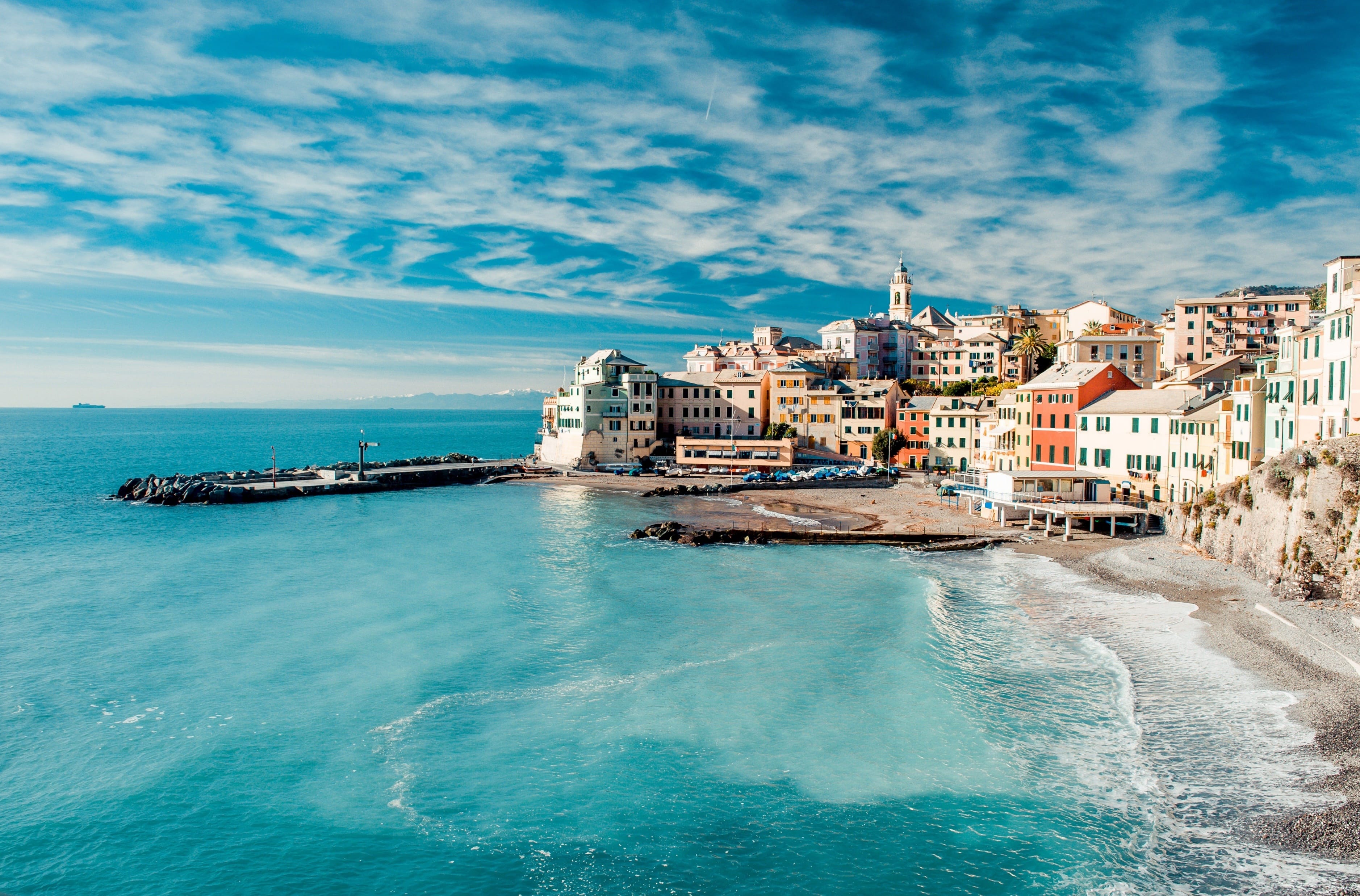 输入图片描述关键词
此处可输入对图片内容的描述性文字，语言应精炼，有概括性。
Keywords1
Keywords2
20XX·March 14th
三图文
版式参考
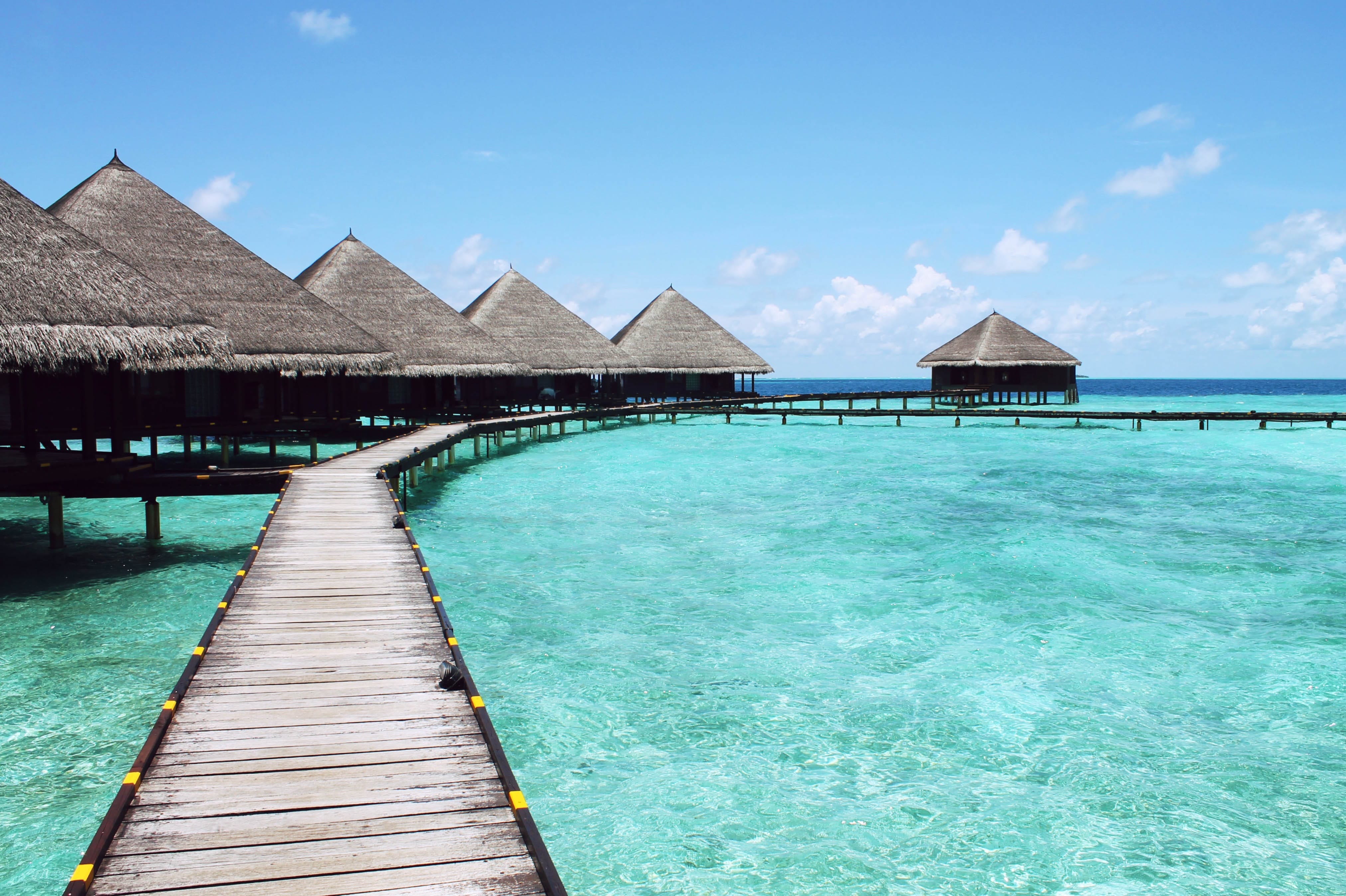 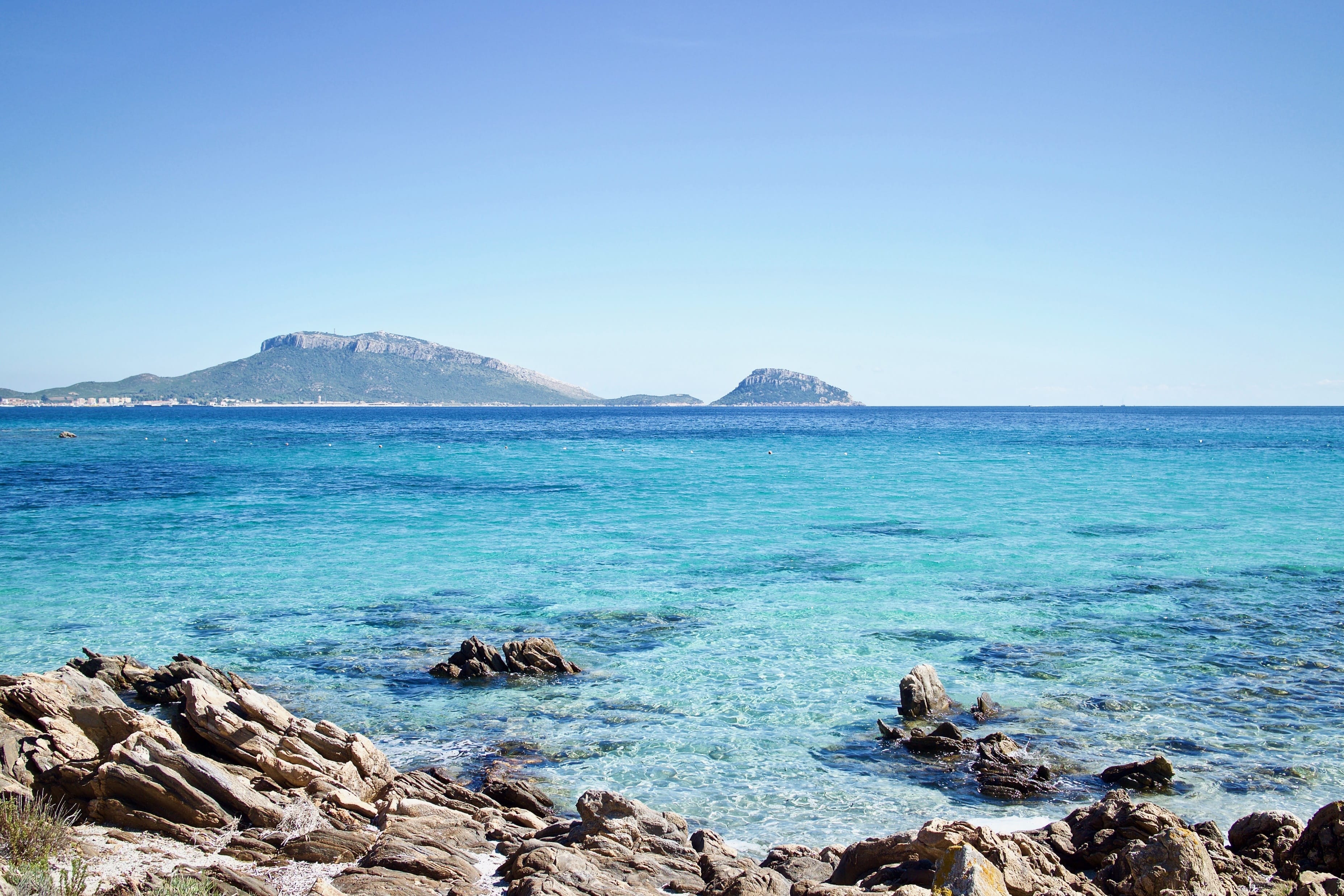 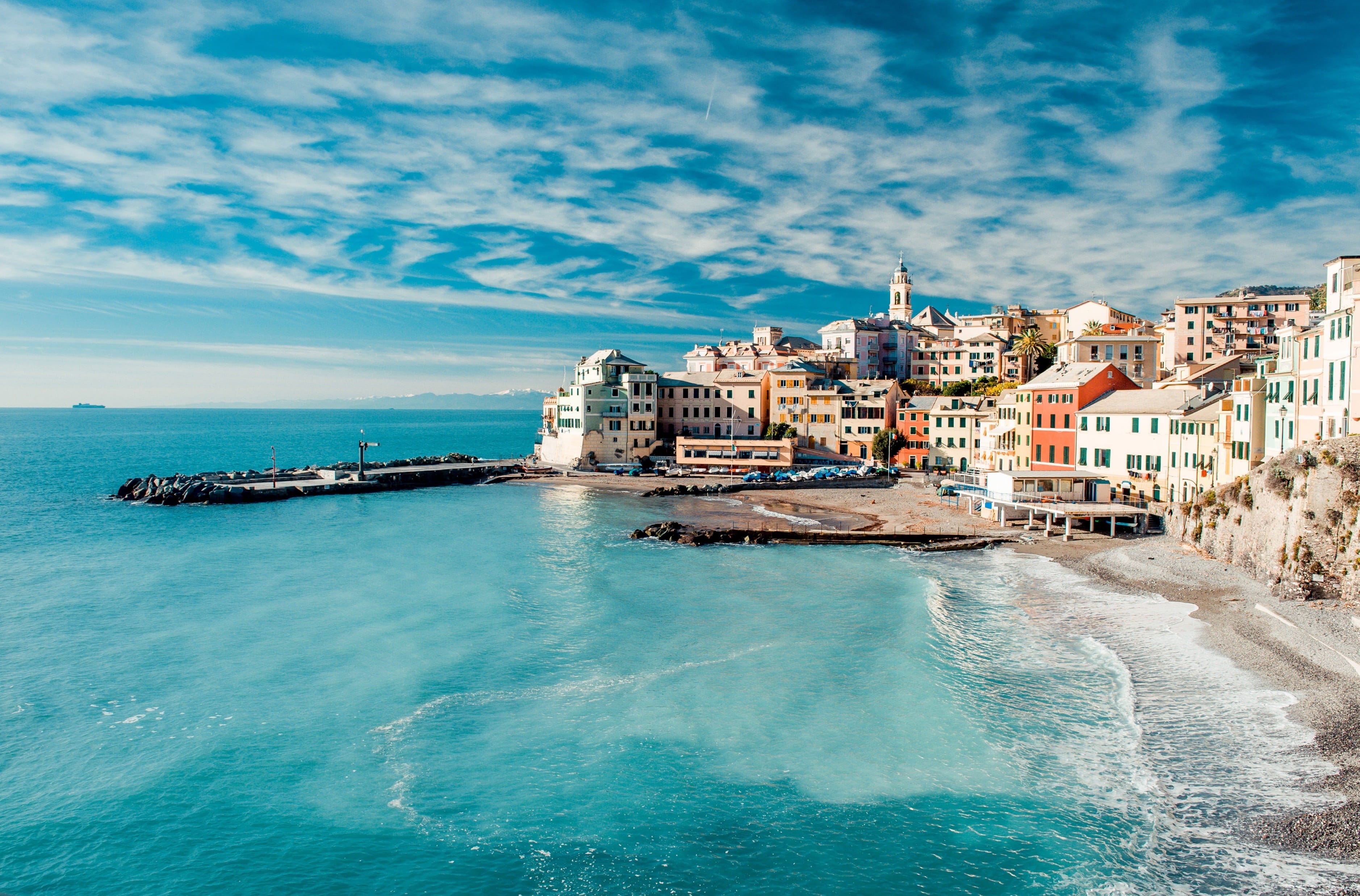 Enter the English of the title here
输入图片描述关键词
输入图片描述关键词
输入图片描述关键词
Enter the English translation
Enter the English translation
Enter the English translation
20XX·March 14th
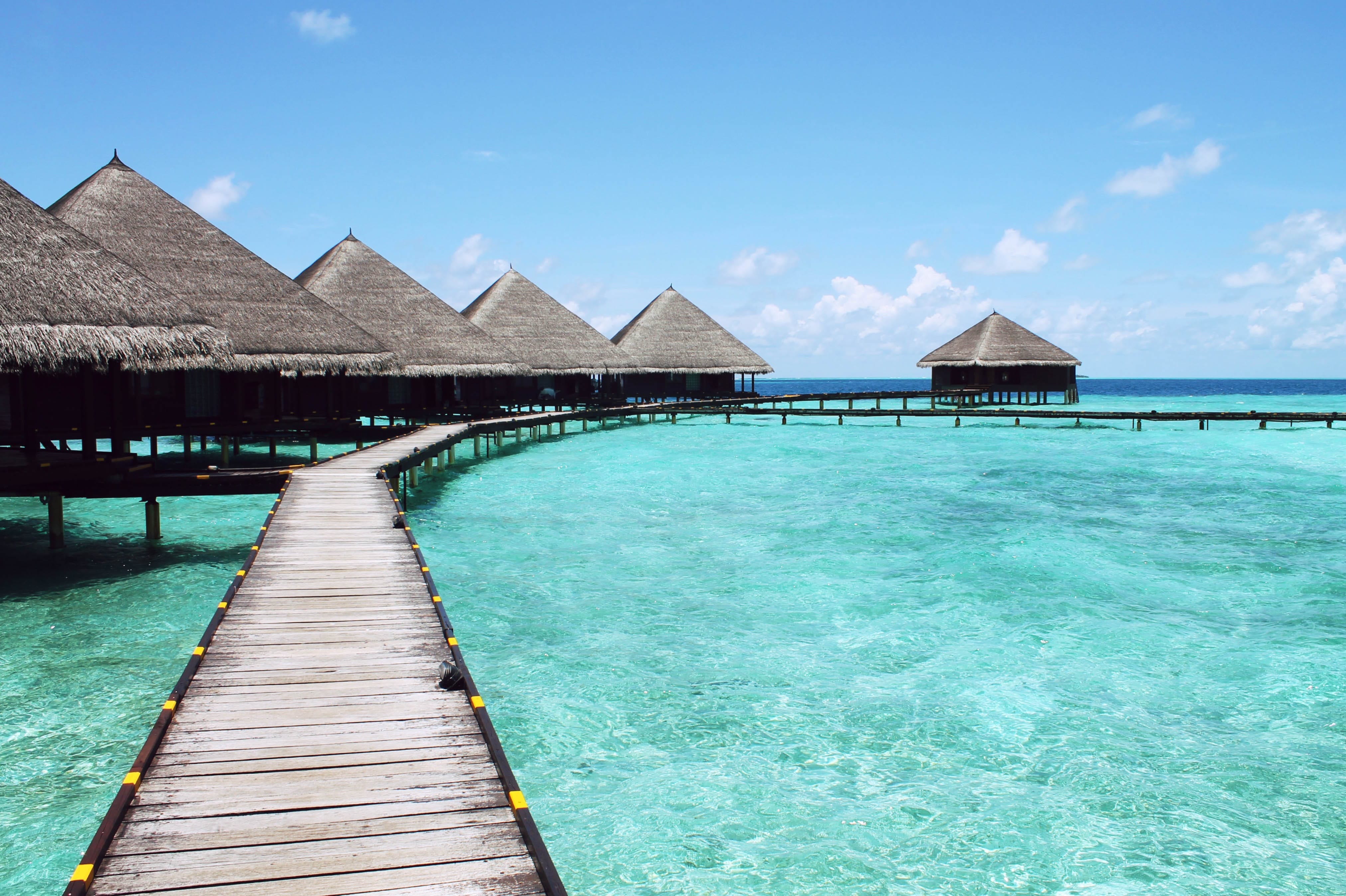 Enter the English of the title here
多图文版式参考
输入
图片介绍
关键词
本页面适合展示一张大图和它的部分细节，适用于产品展示的场景，文本框中应当输入对图片的描述性文字，确保语言精炼，有概括性。
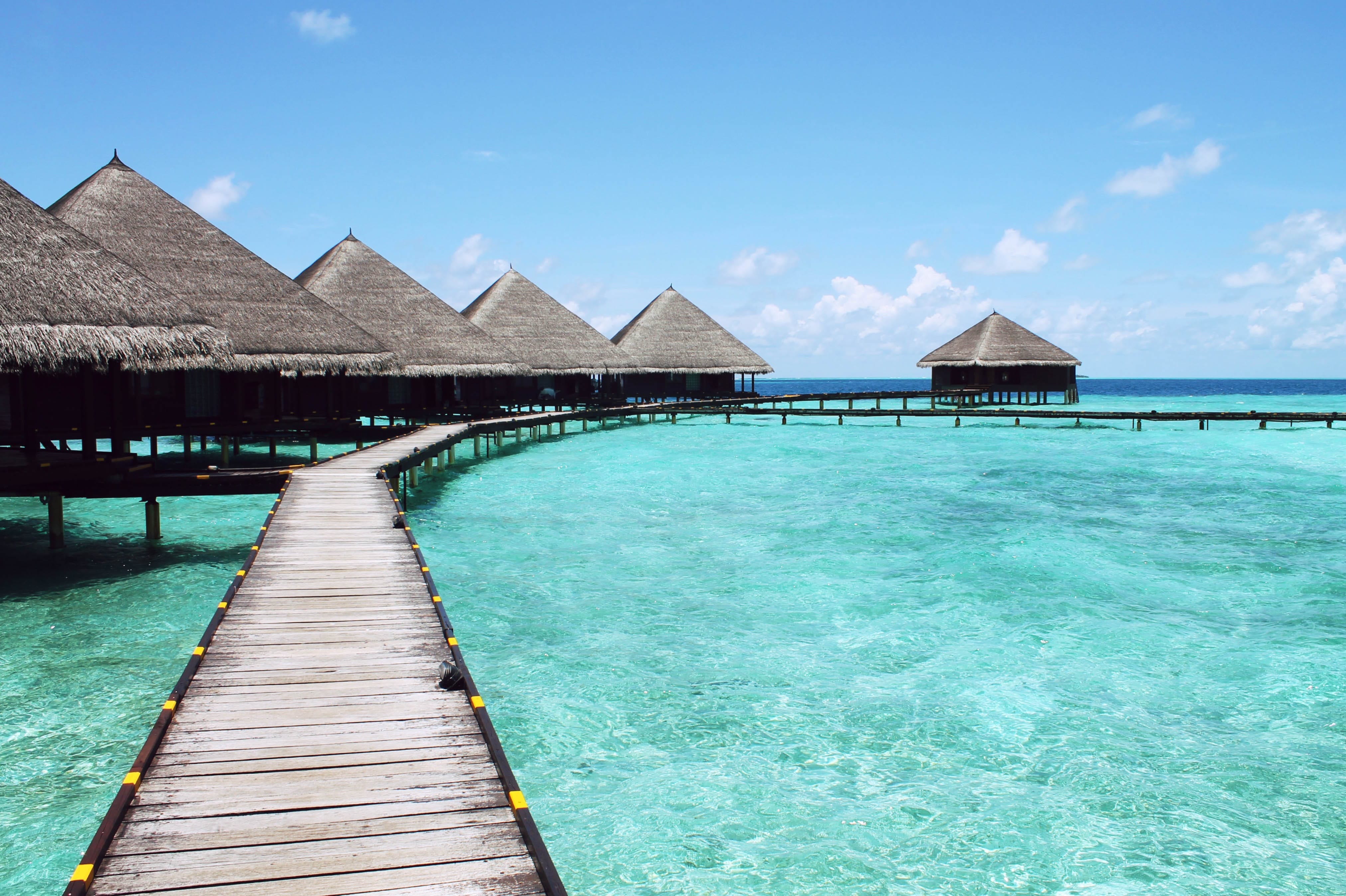 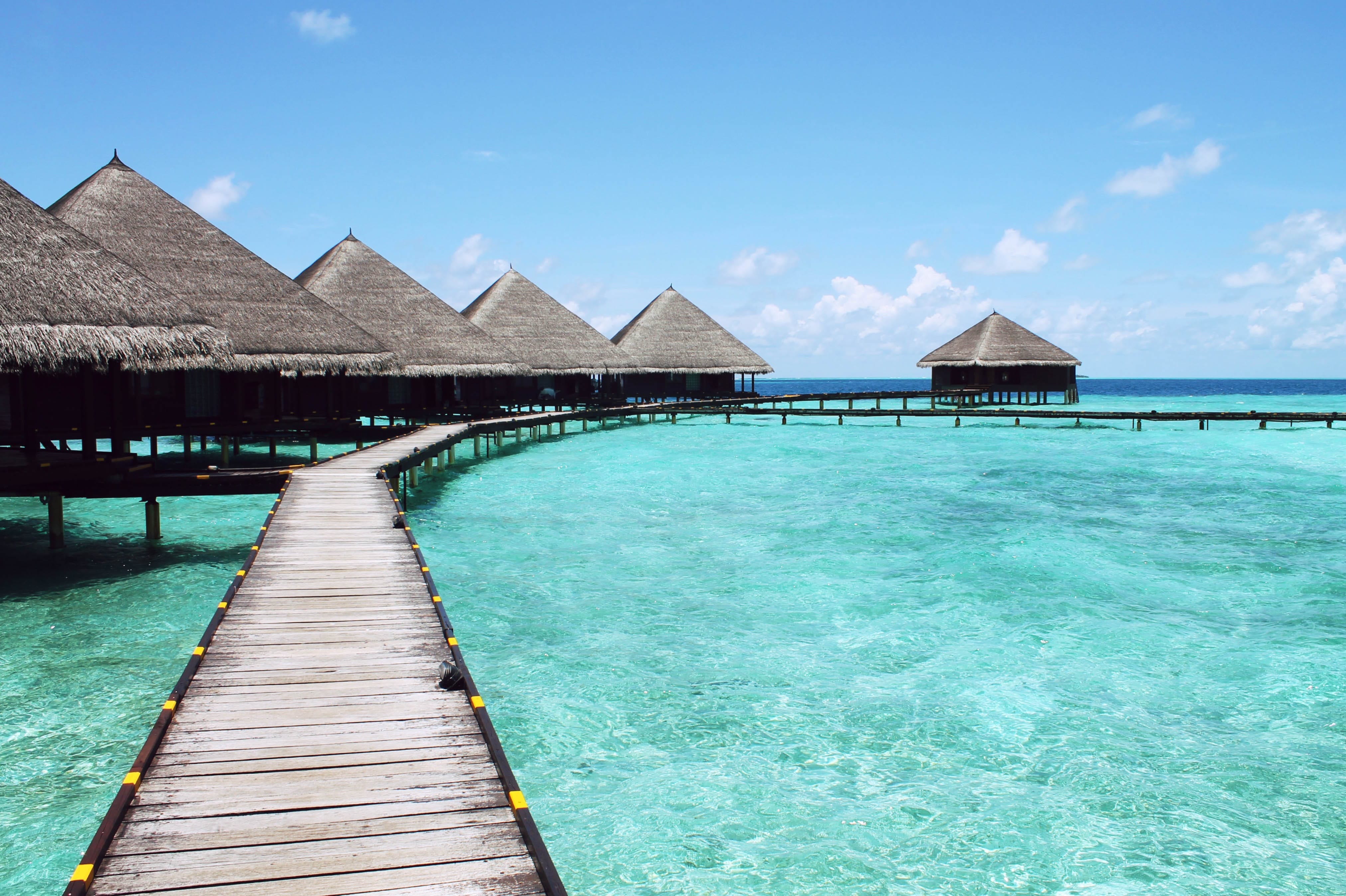 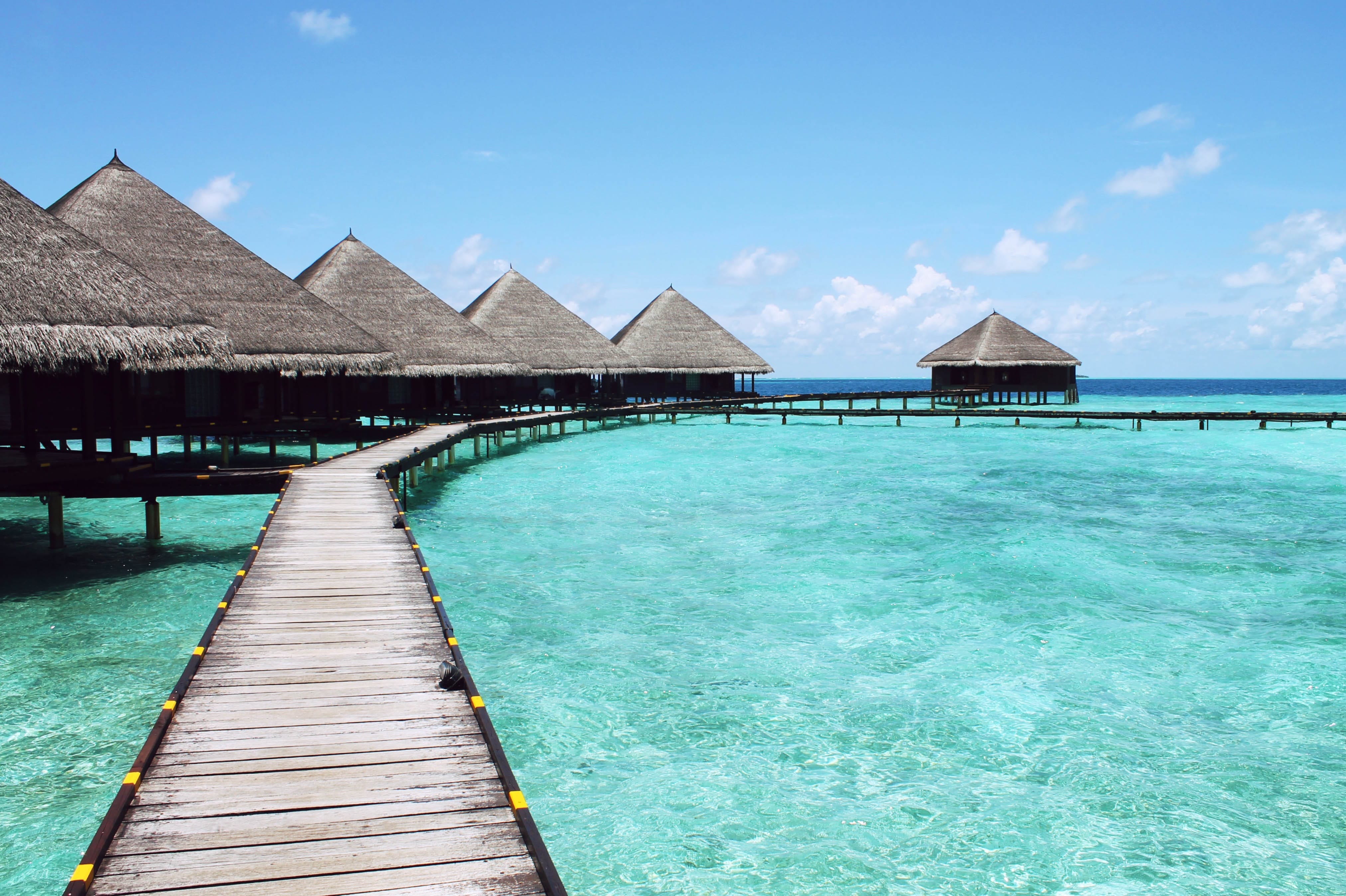 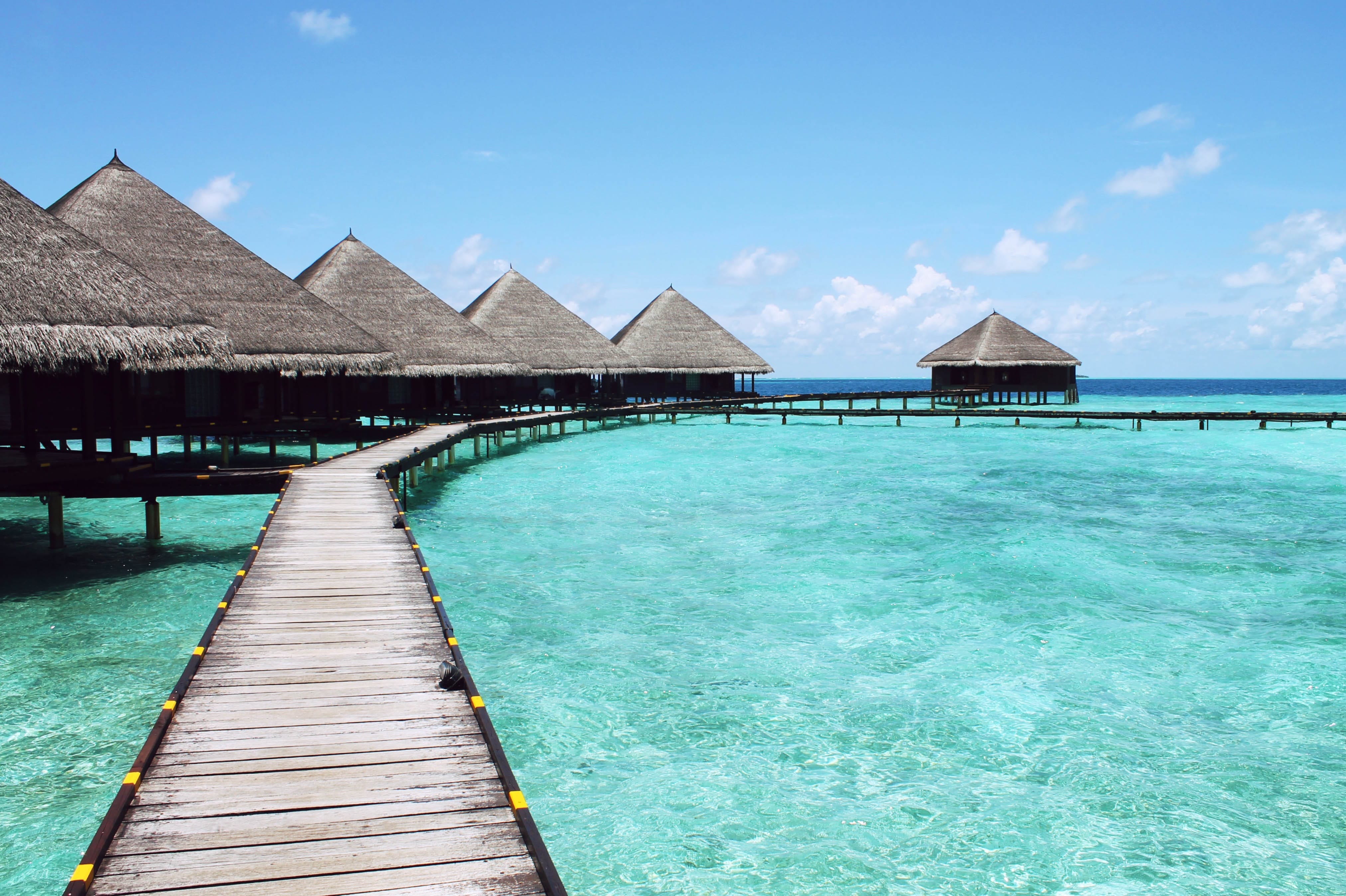 20XX·March 14th
PART four
图表美化灵感参考
04
05
Enter the English
translation in two lines
20XX·March 14th
柱状图美化参考
此处可强调重点数据的情况，并且填写对于数据表现的客观分析
2017年-2018年媒介成交状况
单位：笔
参考资料
本页数据均为虚构，
仅提供图表美化灵感参考
20XX·March 14th
折线图
美化参考
平滑曲线趋势图
21342
此处可强调重点数据的情况，并且填写对于数据表现的客观分析
20XX·March 14th
饼状图美化参考
Enter the English of the title here
1.2, 9%
此处可强调重点数据的情况，并且填写对于数据表现的客观分析
8.2, 58%
1.4, 10%
Keywords1
Keywords2
3.2, 23%
20XX·March 14th
And more
手册使用说明
05
05
Enter the English
translation in two lines
20XX·March 14th
配色方案
字体方案
Color scheme
Font used
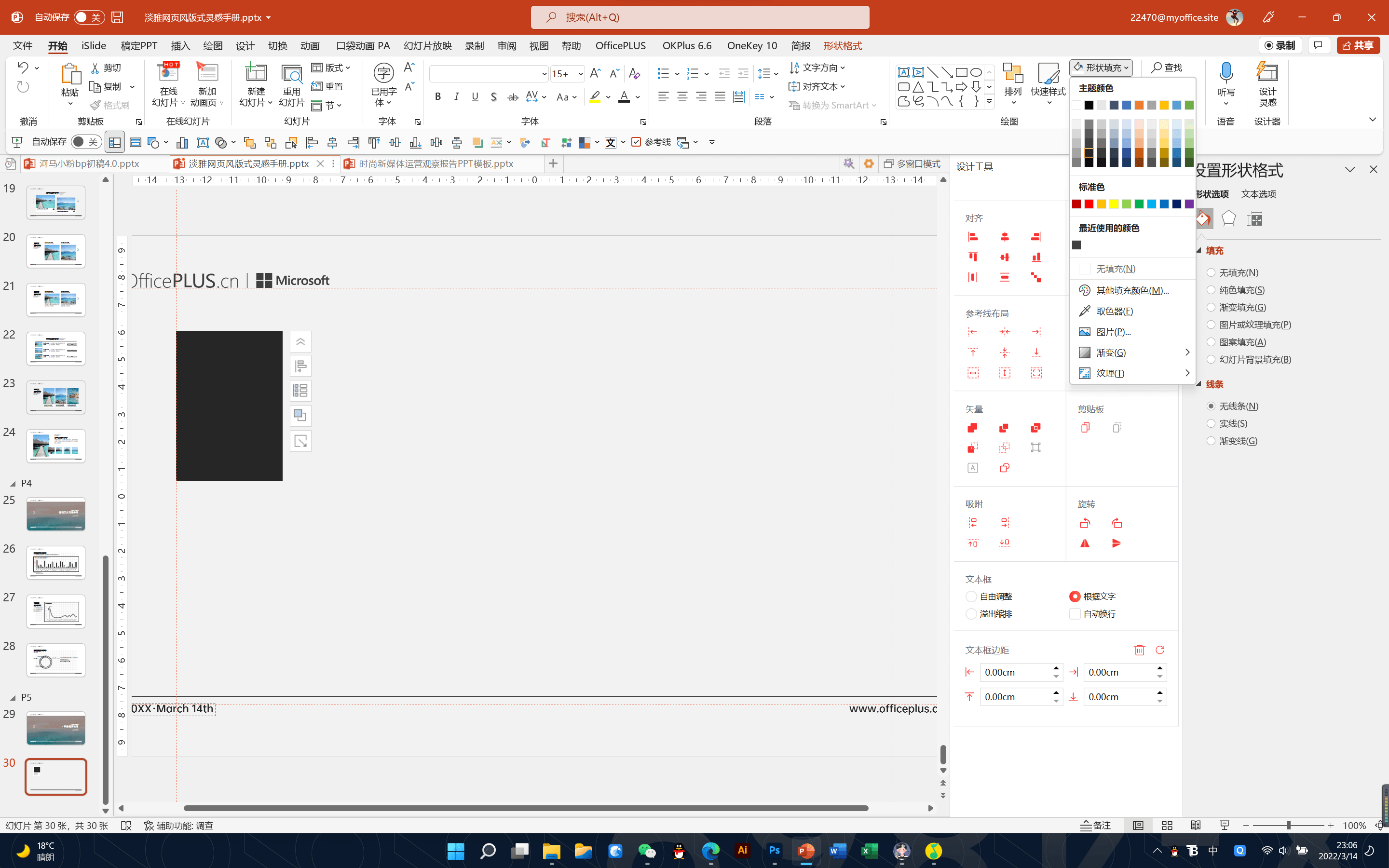 中文
05
西文
#262626
05
38,38,38
本手册使用的文字及线框素材颜色均为默认配色方案中的
模板所用字体均为开源字体，所有使用者均可免费商用
「黑色，文字1，淡色15%」
20XX·March 14th